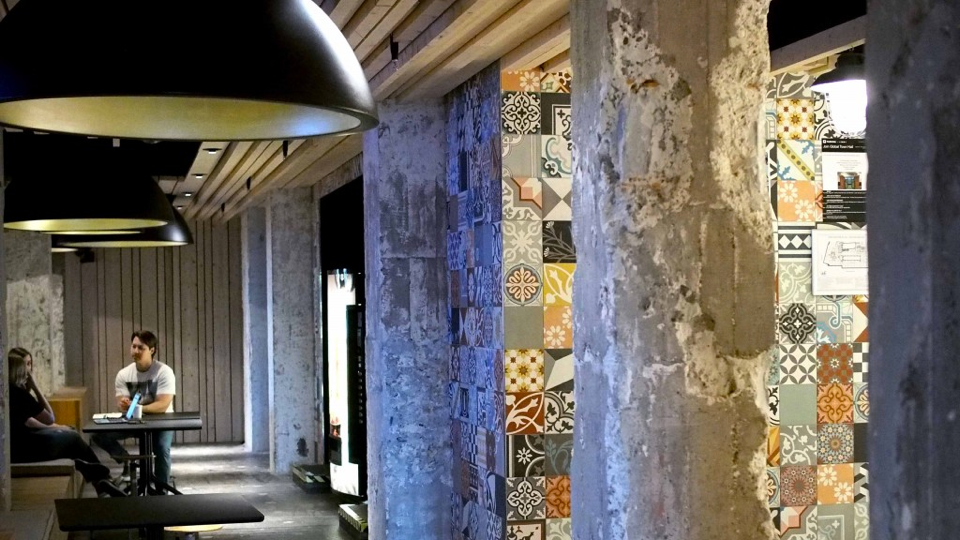 The Story of Teams Autonomy 
and Servant Leadership
Georgiy Mogelashvili
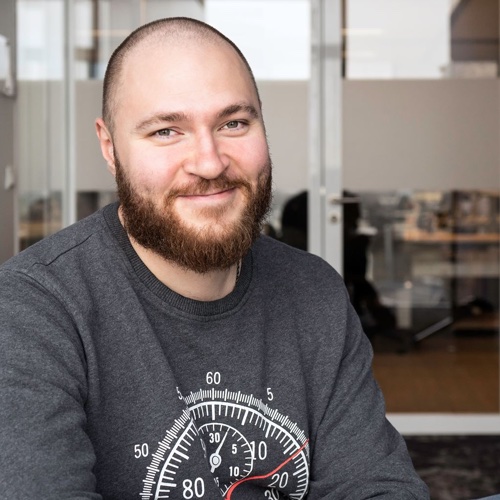 Georgiy Mogelashvili
10+ years in IT
    4 years at Booking.com
 2,5 years as a Team Lead
[Speaker Notes: Привет, меня зовут Георгий
Я 10 лет в ИТ
Из них 3,5 года в букинге
И примерно 2 года я в роли тимлида]
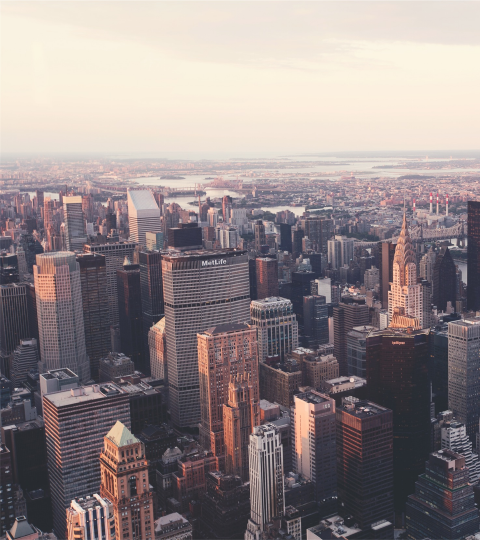 Three main stages of a Team Lead evolution at Booking.com

Autonomy – good or bad?

Servant Leadership
Agenda
[Speaker Notes: Сегодня мы с вами поговорим о том, как эволюционировала роль тимлида в компании
Остановимся подробнее на автономии и попробуем понять, хорошо это или плохо
И закончим рассказом о сервант лидерстве

Но прежде чем начать, кто знает букинг ком? Все наверняка видели его главную страницу]
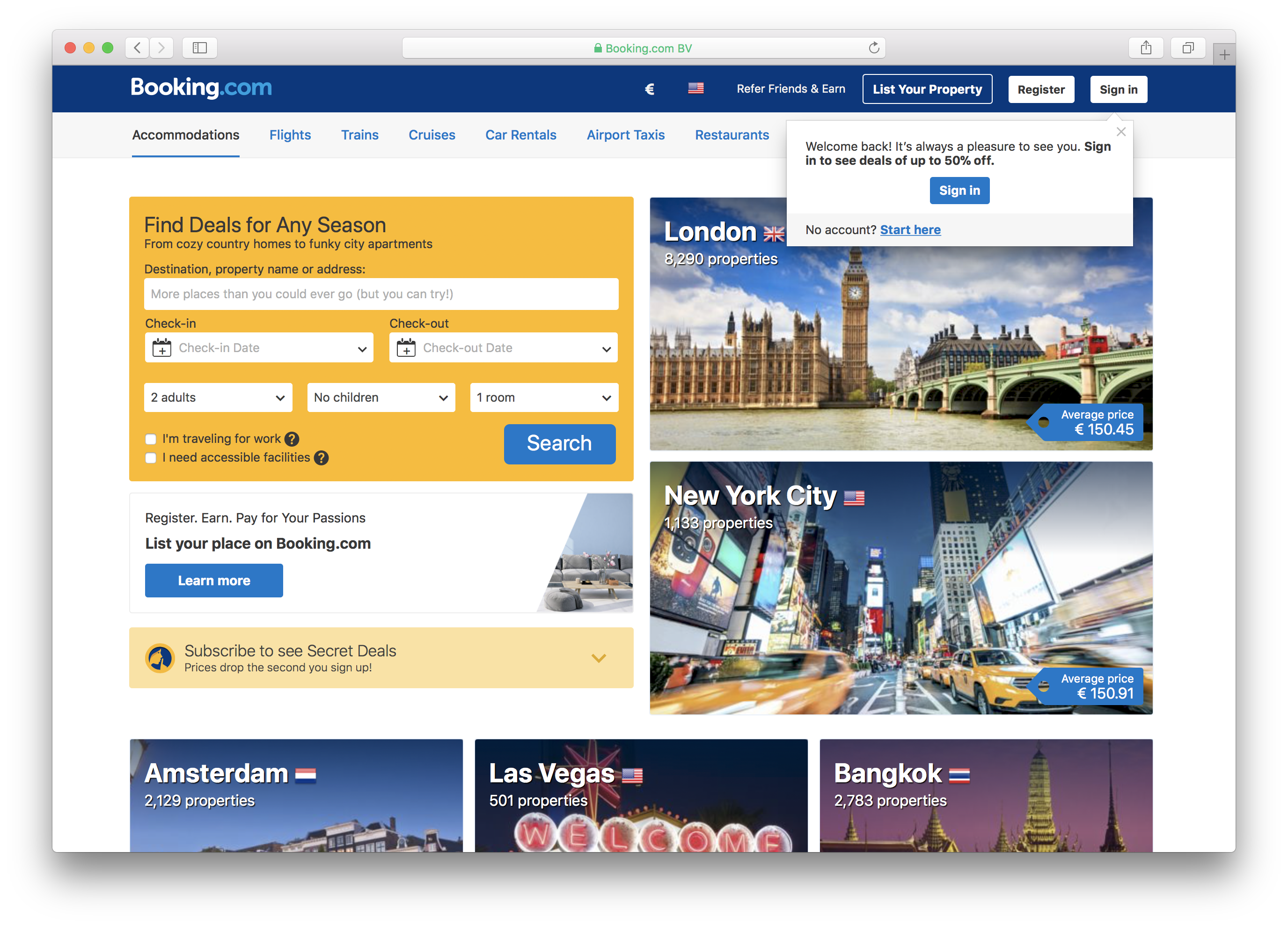 [Speaker Notes: Выглядит так.
Но так было не всегда]
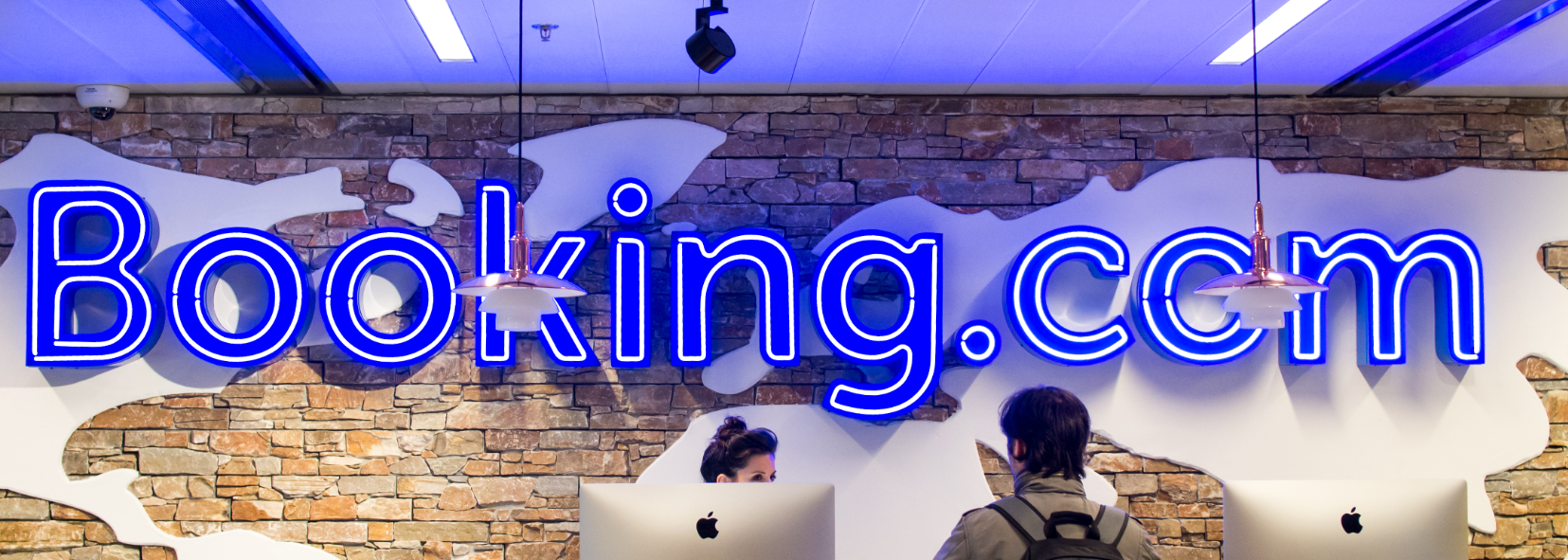 History.
1996
Founded in Amsterdam
[Speaker Notes: Немногие знают, что сайт основан в далеком 1996 году и выглядел тогда вот так]
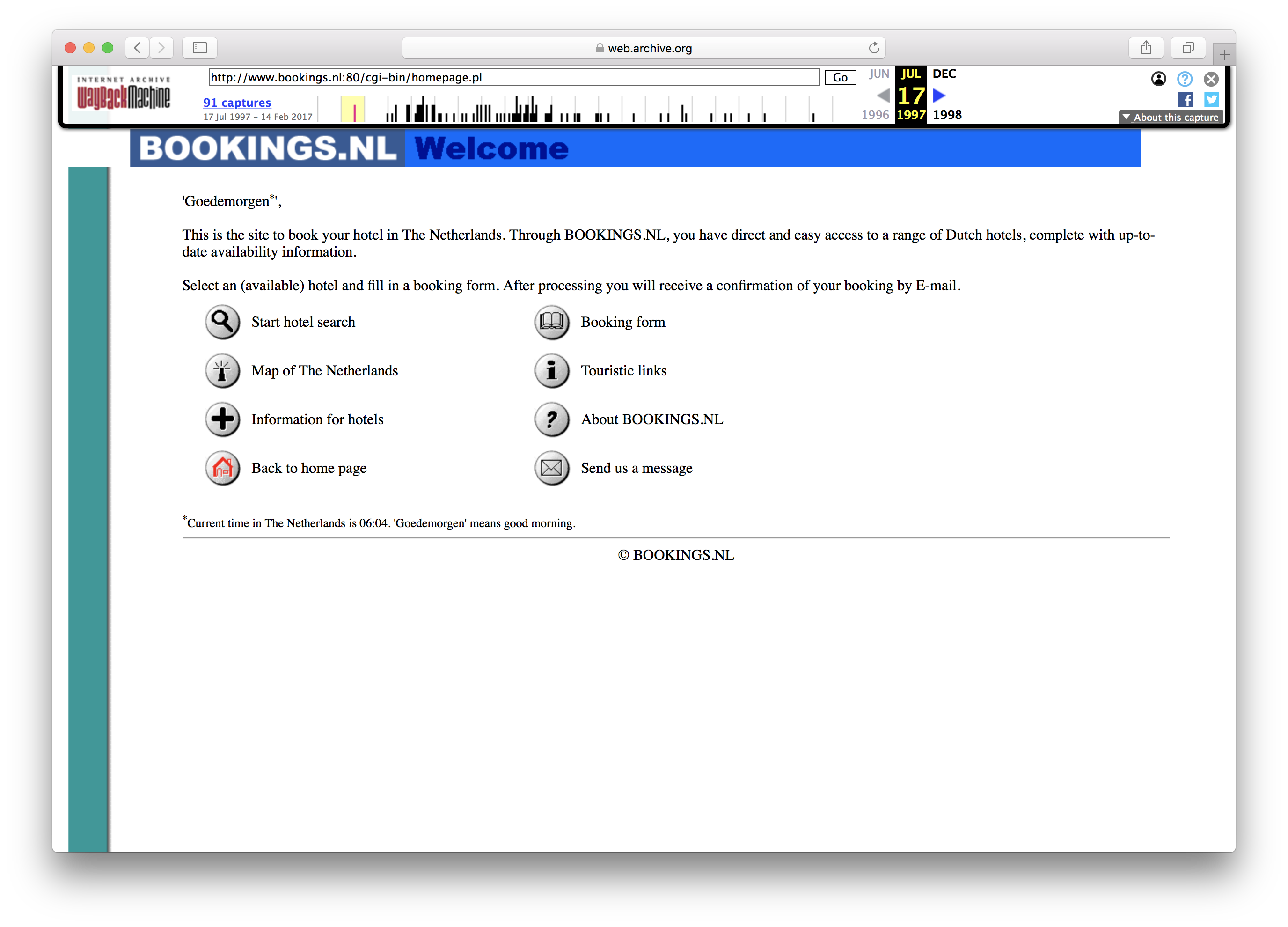 [Speaker Notes: Была простеййшая форма поиска
Бронирование делалось вручную самим владельцем]
2000
8 employees
2014
6,000+ employees
400+ in IT
2018
15,000+ employees
1,500+ in IT
>50%
IT people
work
< 1 year!
более
100
национальностей
Today.
[Speaker Notes: За последние 21 год мы очень сильно выросли, и сейчас у нас более 15 тыщ сотрудников
Примерно 1500 из них в ИТ
Причем больше половины людей работают менее одного года]
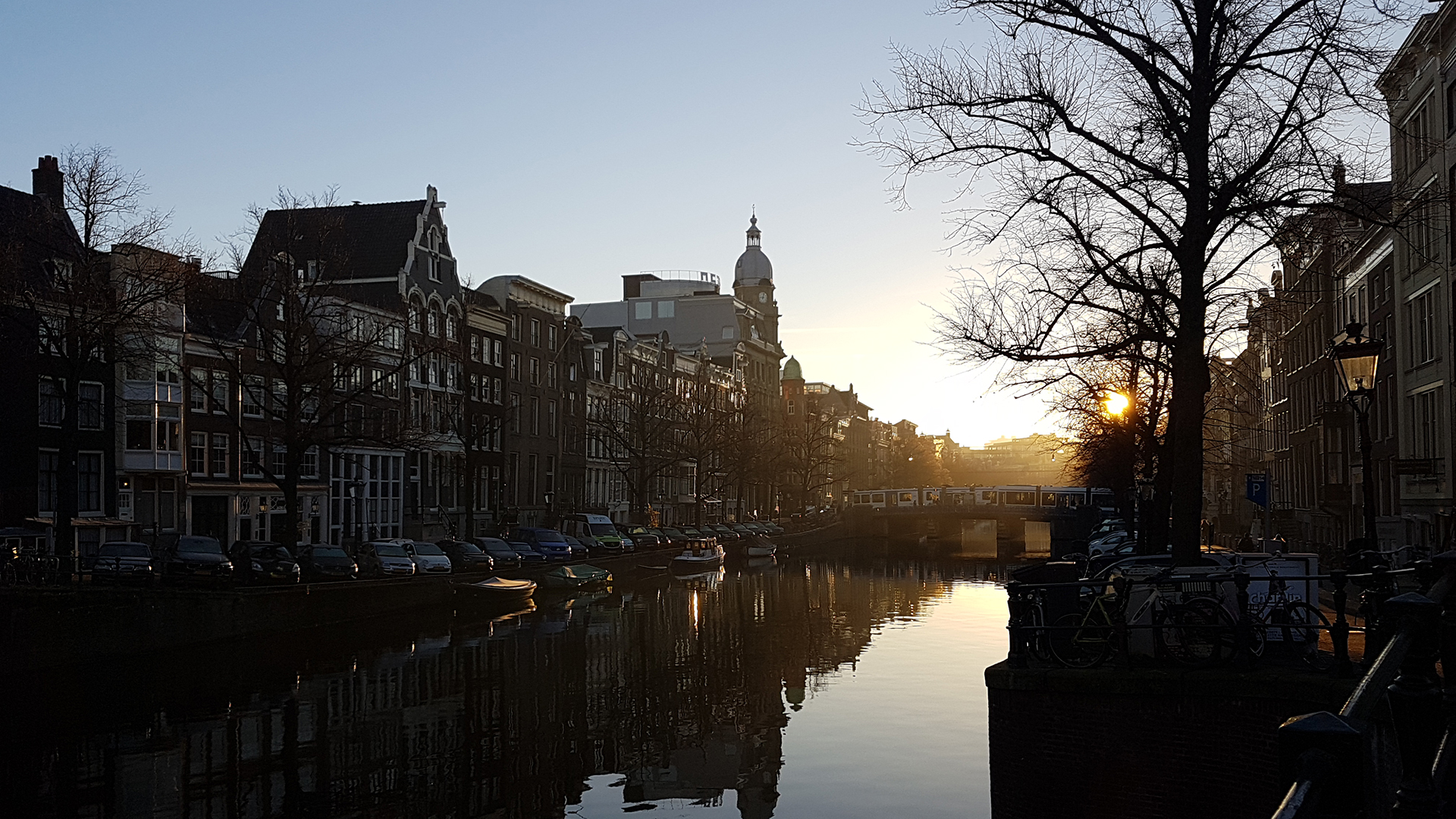 1 office building
~500 people in IT
600.000 room/nights booked
2014
[Speaker Notes: Перенесемся в 2014 год
Я пришел в компанию]
PO
TL
[Speaker Notes: У нас весь ИТ разбит на много небольших команд
Тогда в 2014 у каждой команды был тимлид и ПО]
Senior PO
Senior TL
[Speaker Notes: Над ними были синьор ТЛ и СПО]
CTO
CPO
SPO
SPO
STL
STL
[Speaker Notes: Ну а потом только СТО
То есть довольно плоско]
Team Lead
Product Owner
Organize processes
Facilitation
People growth
Interact with other teams
Performance review
+ Core contribution
Tasks prioritization
Maintain backlog
Control of metrics
Report to business
[Speaker Notes: Задачи ТЛ и ПО полностью покрывали все насущные проблемы команды
ТЛ занимался организационными вопросами – проводил митинги, ставил процессы, занимался административкой
Плюс код

ПО полностью отвечал за продукт]
TL role.
Tasks and responsibilities
Team performance
People growth
Core contribution
[Speaker Notes: Можно было разделить ТЛ на вот так

Плюс у ТЛей были свои тимлидские митинги, закрытые от других
Анонсы по компании шли как правило сначала в тимлиды, потом уже ниже

Это делало ТЛей немного закрытой группой людей]
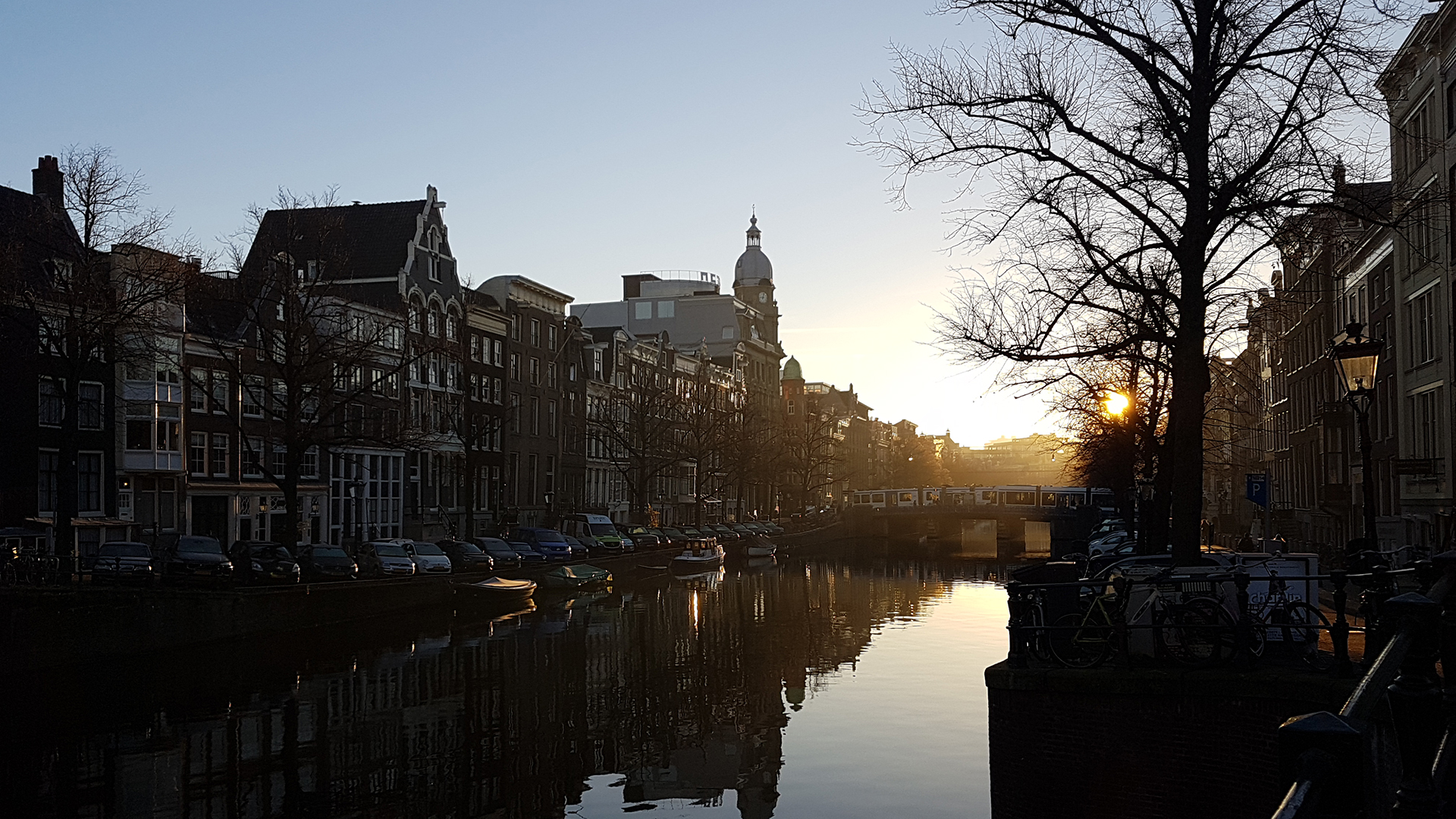 Start growing
1, 2, … 5 offices!!
~1000 people in IT
1.000.000+ room/nights booked a day!
2015 – 
2016
[Speaker Notes: мы начали расти

Чтобы поддерживать рост бизнеса, нужны правильно замотивированные люди. В текущем состоянии этого было добиться тяжело, надо было вдохновить людей на новые подвиги.]
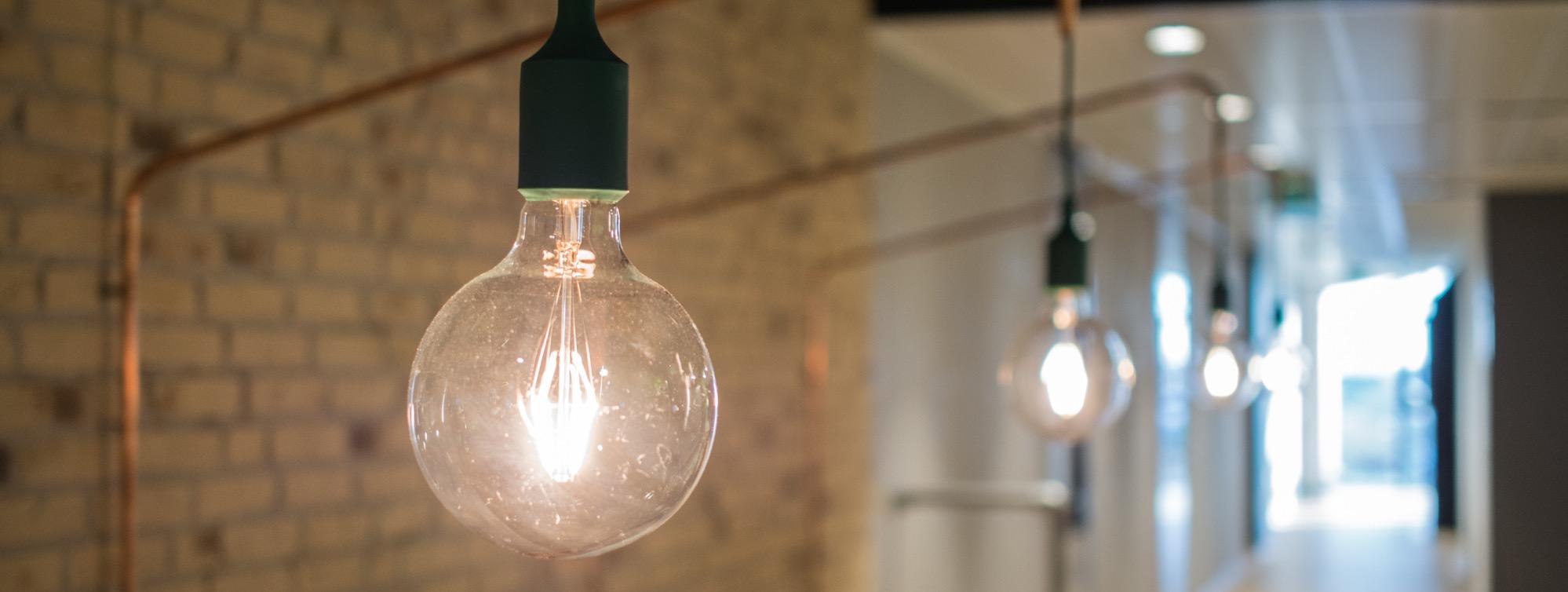 Motivation?
[Speaker Notes: Как же замотивировать??

Провели исследования возможных концепций и подходов в организации и наши АМП]
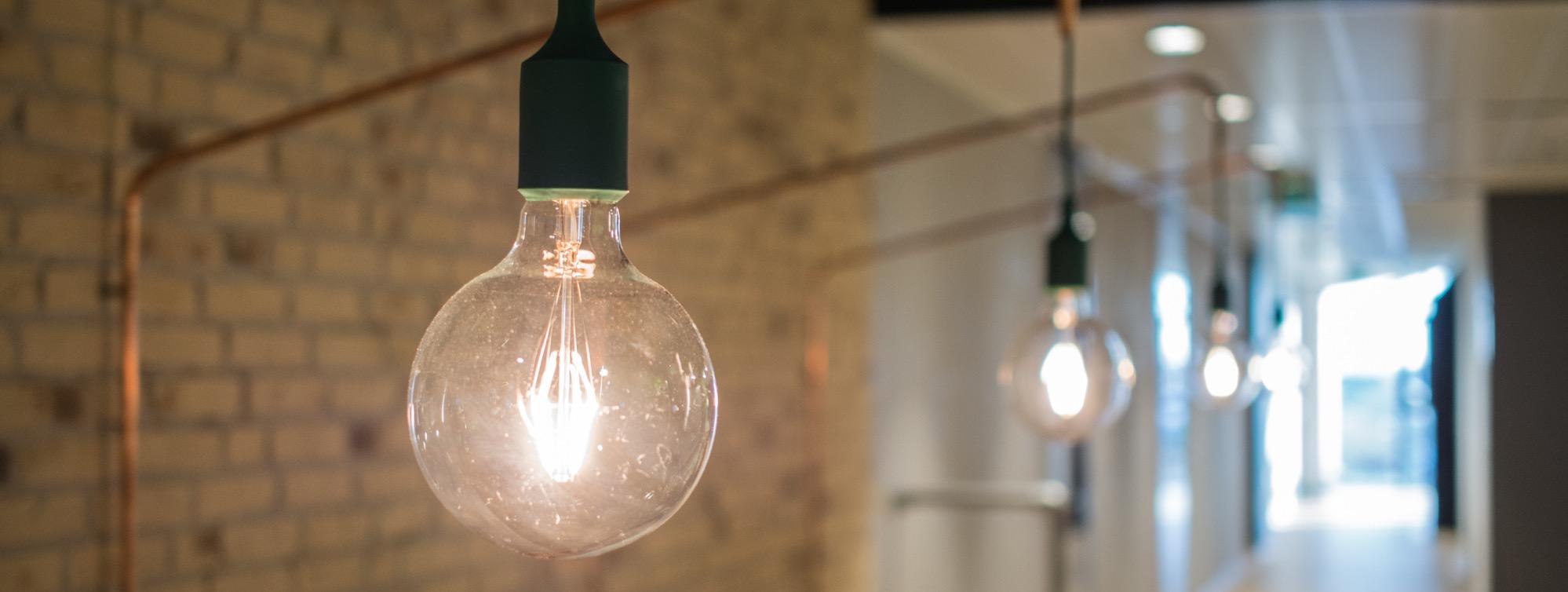 Autonomy Mastery Purpose
[Speaker Notes: Надо дать людям самостоятельности, возможности расти в мастерстве и цель, к которой стремиться.

Но нельзя было в одночасье, при тимлиде, сказать - вы мол теперь с целью и самостоятельные
Люди, привыкшие к руководителю, не поймут

Надо было что-то поменять

И мы, как и всегда в букинге, решили поставить эксперимент.]
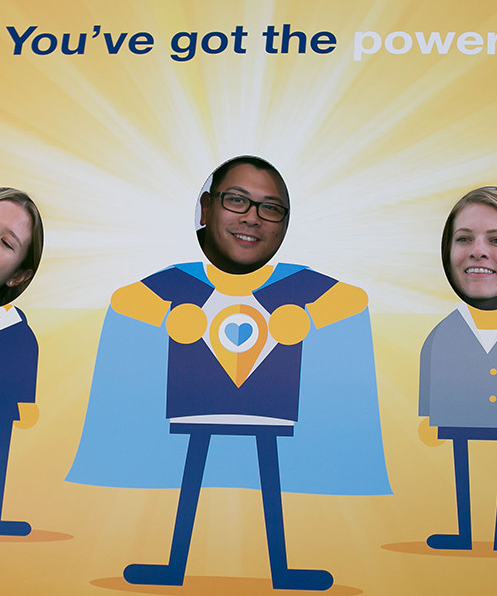 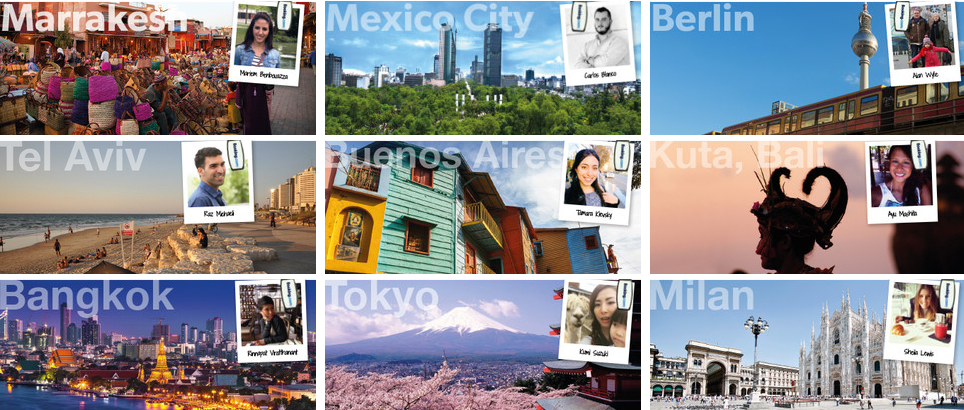 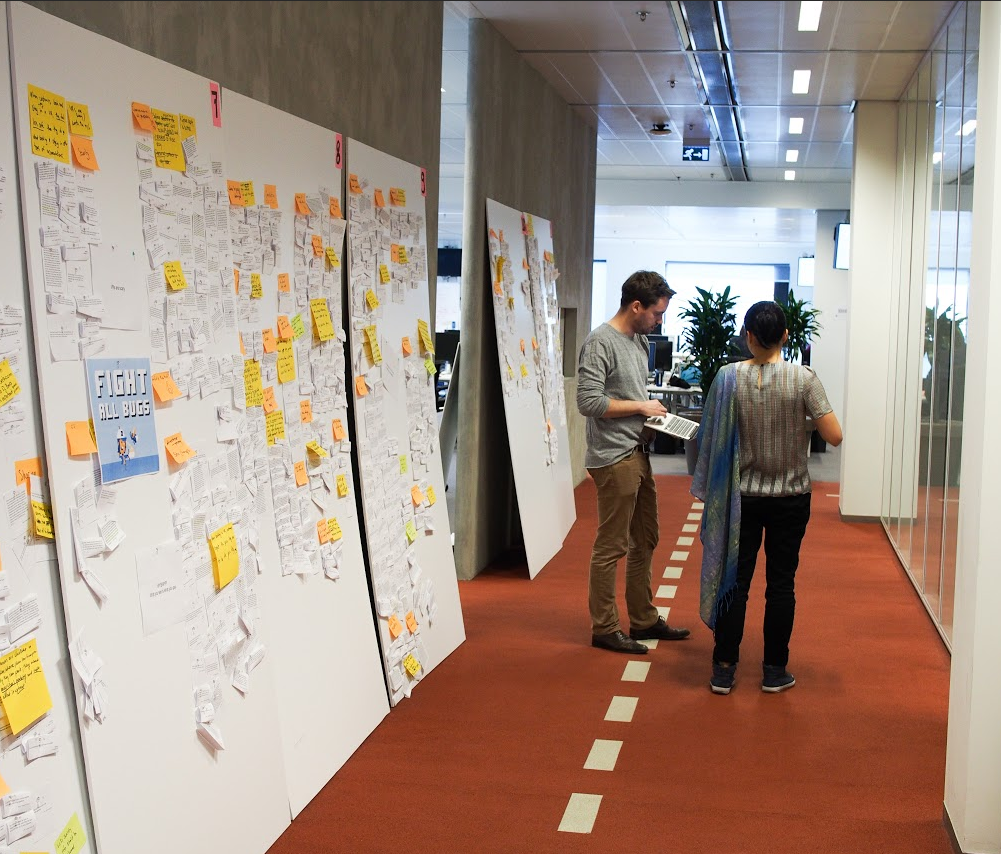 Experiment:
Autonomous teams.
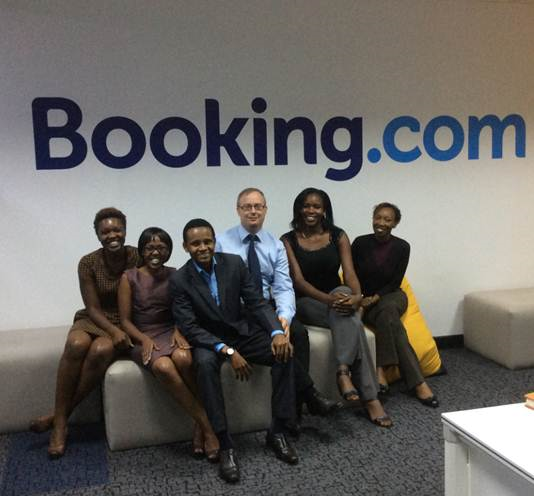 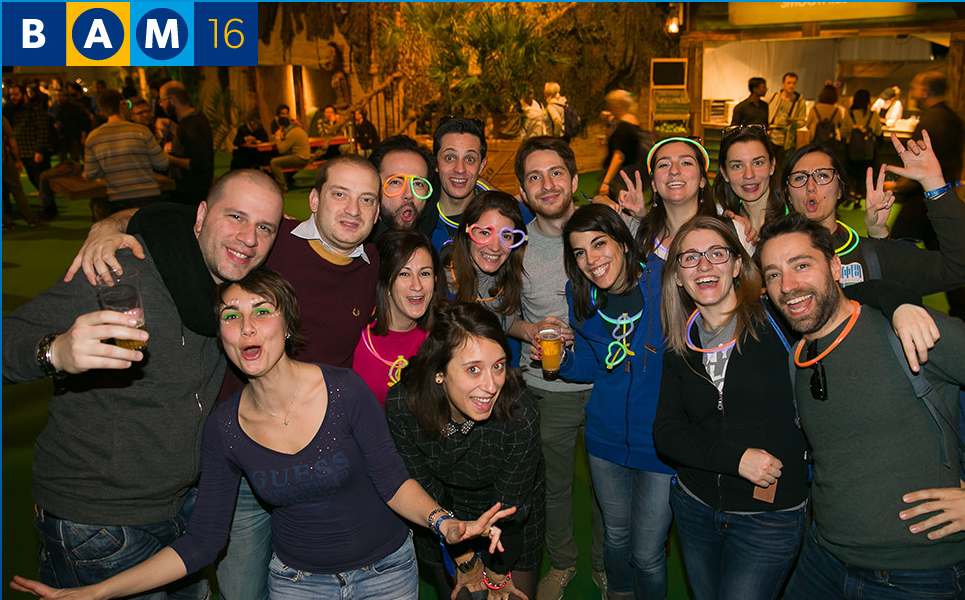 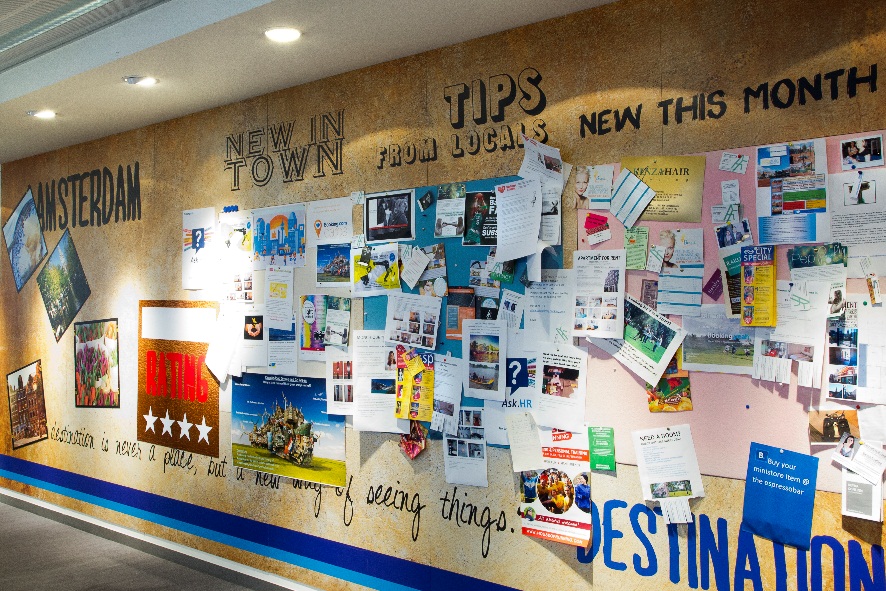 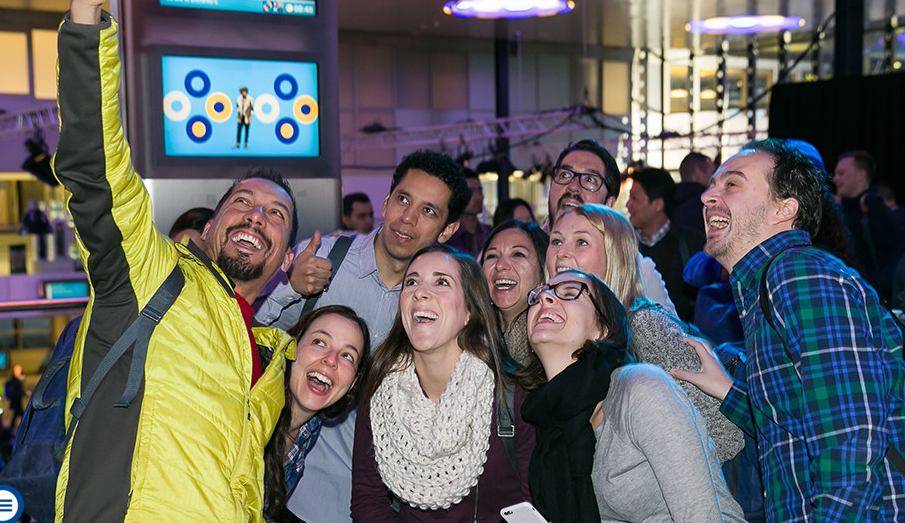 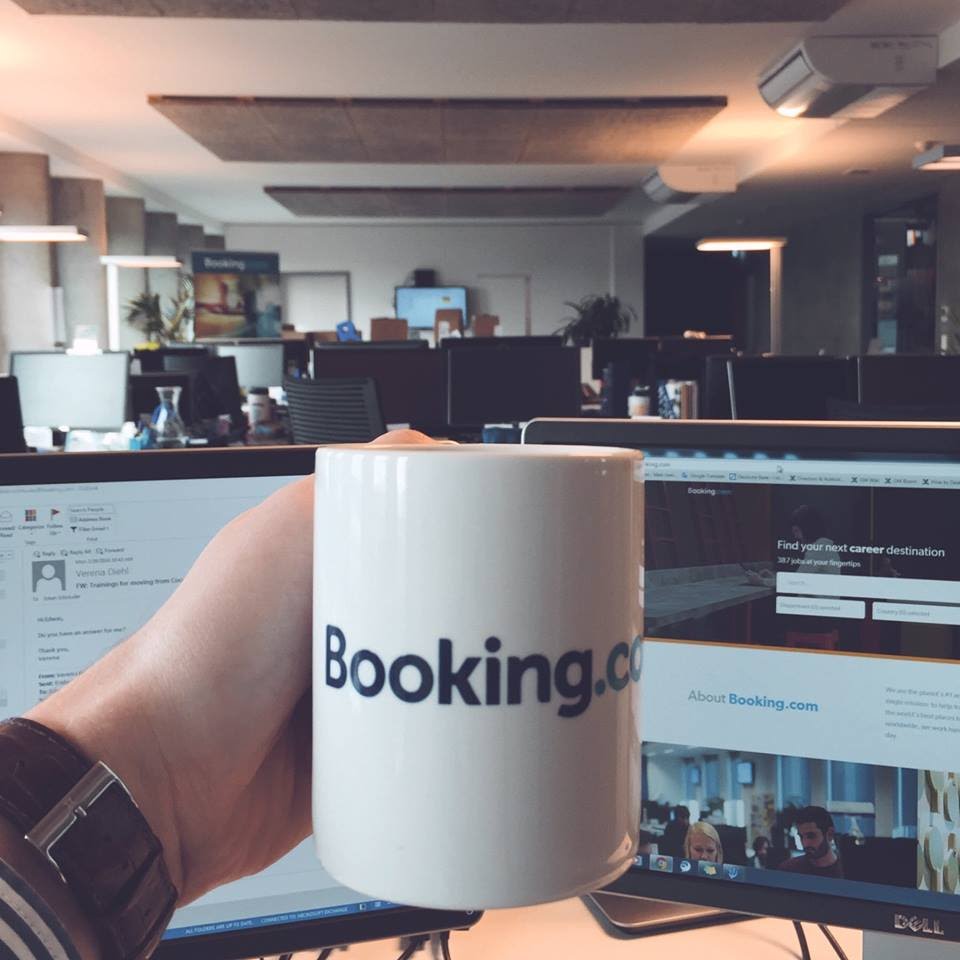 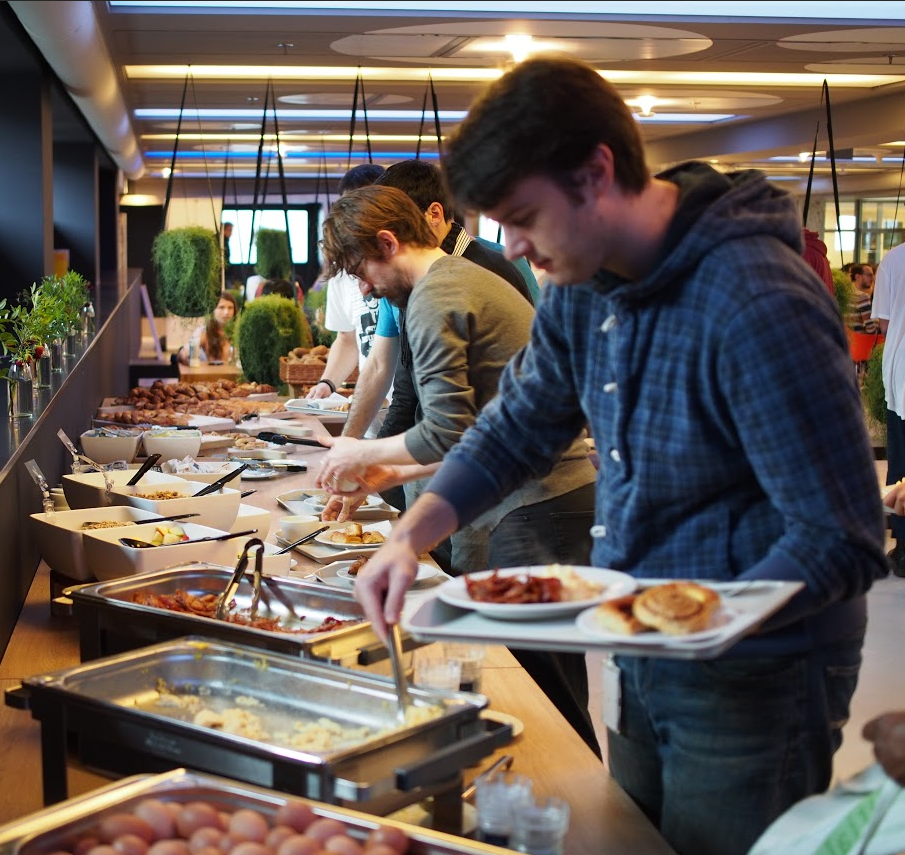 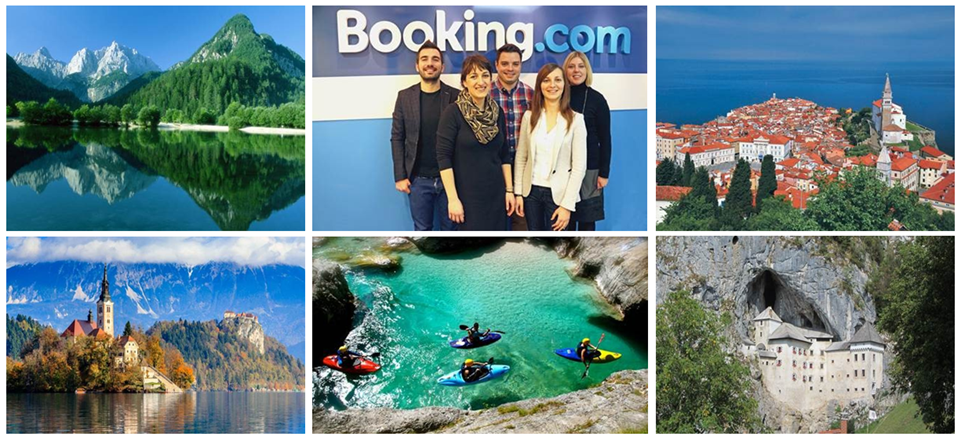 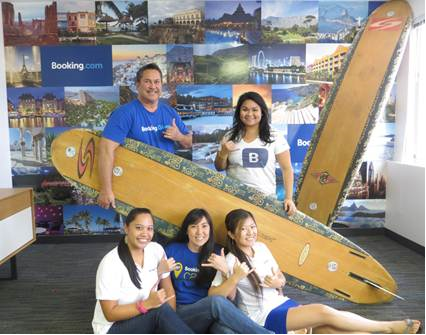 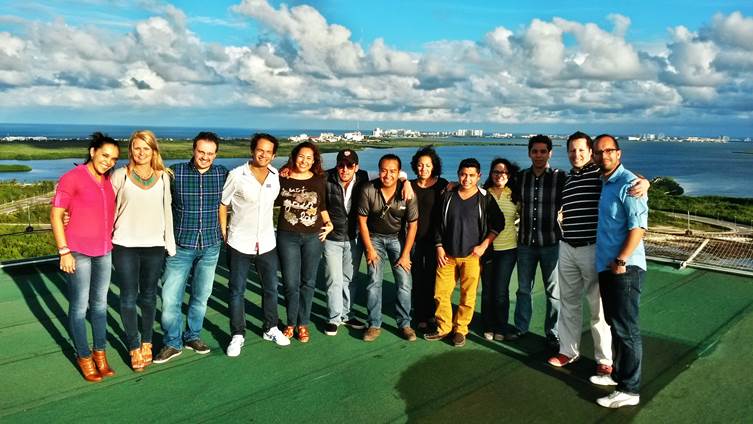 [Speaker Notes: вроде автономные команды - это как раз вариант]
What does it mean?
No more team leads
Every team member equally responsible for team dynamics
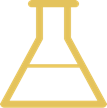 Keep PO
Still responsible for the product side
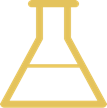 Introduce with several teams
and compare to others
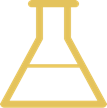 How to measure?
Team Effectiveness
Survey to probe on key indicators
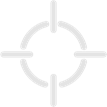 Google Research: Perfect Team
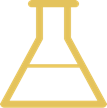 82 teams
	26 autonomous
	54 in control group
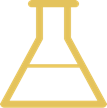 [Speaker Notes: 58 неавтономных
24 автономных
7 focus areas:
Performance avoidance / approach: taking on challenges where fail & learn; focus on working together
Shared leadership / work values: shared vision & inspire each other; similar work values
Team interaction / engagement: everyone contributes & listens well; energized & excited about our work
Psychological safety: trust, safe to speak up & be vulnerable / myself]
Before
PO
TL
[Speaker Notes: Проиллюстрировать это можно так.
Были команды вот такие]
After
STL
PO
[Speaker Notes: А стали вот такие.

Все начинают репортить стл

Но нельзя в одночасье всех сделать автономными
Нужно придумать что-то для обучения и адаптации]
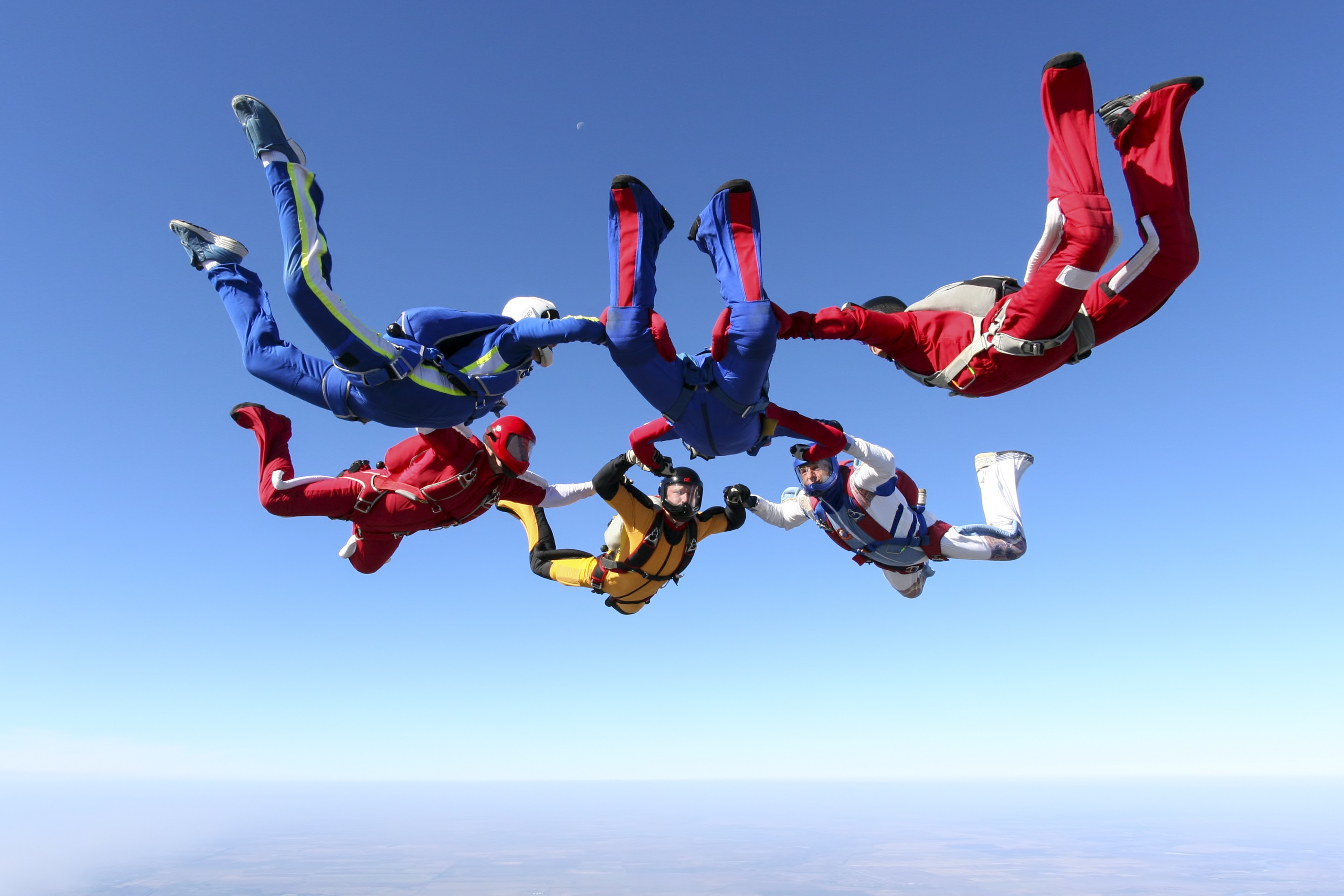 bootcAMP
[Speaker Notes: как добиться, чтобы команда не рухнула?
Первым на помощь пришел тренинг буткамп]
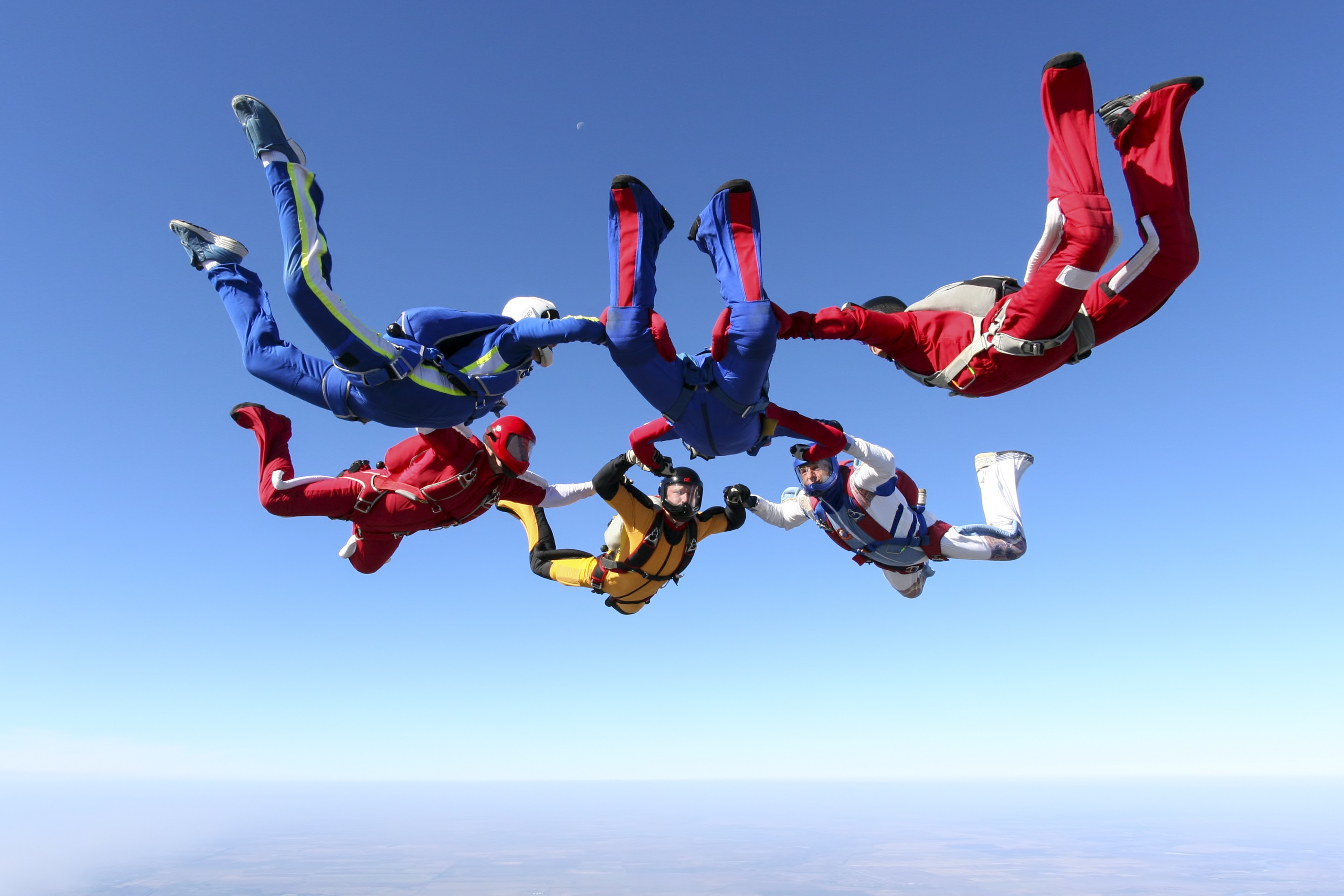 bootcAMP
Team building
Boost soft skills (e.g. communication)
Define team vision
Set goals
Team agreements
[Speaker Notes: bootcAMP
share experiences, successes, challenges, and best practices, work together & learn from each other as a peer-to-peer learning group (apply base of Tuckman team stages)
Topics: Positive inquiry (best team); team vision; roles & responsibilities & development; social & conflict styles; positive/motivational feedback; psychological safety / vulnerability / trust; values (journey line & anxiety party); agile processes (retrospective/futurespective)
всех членов прокачать по софт скиллам]
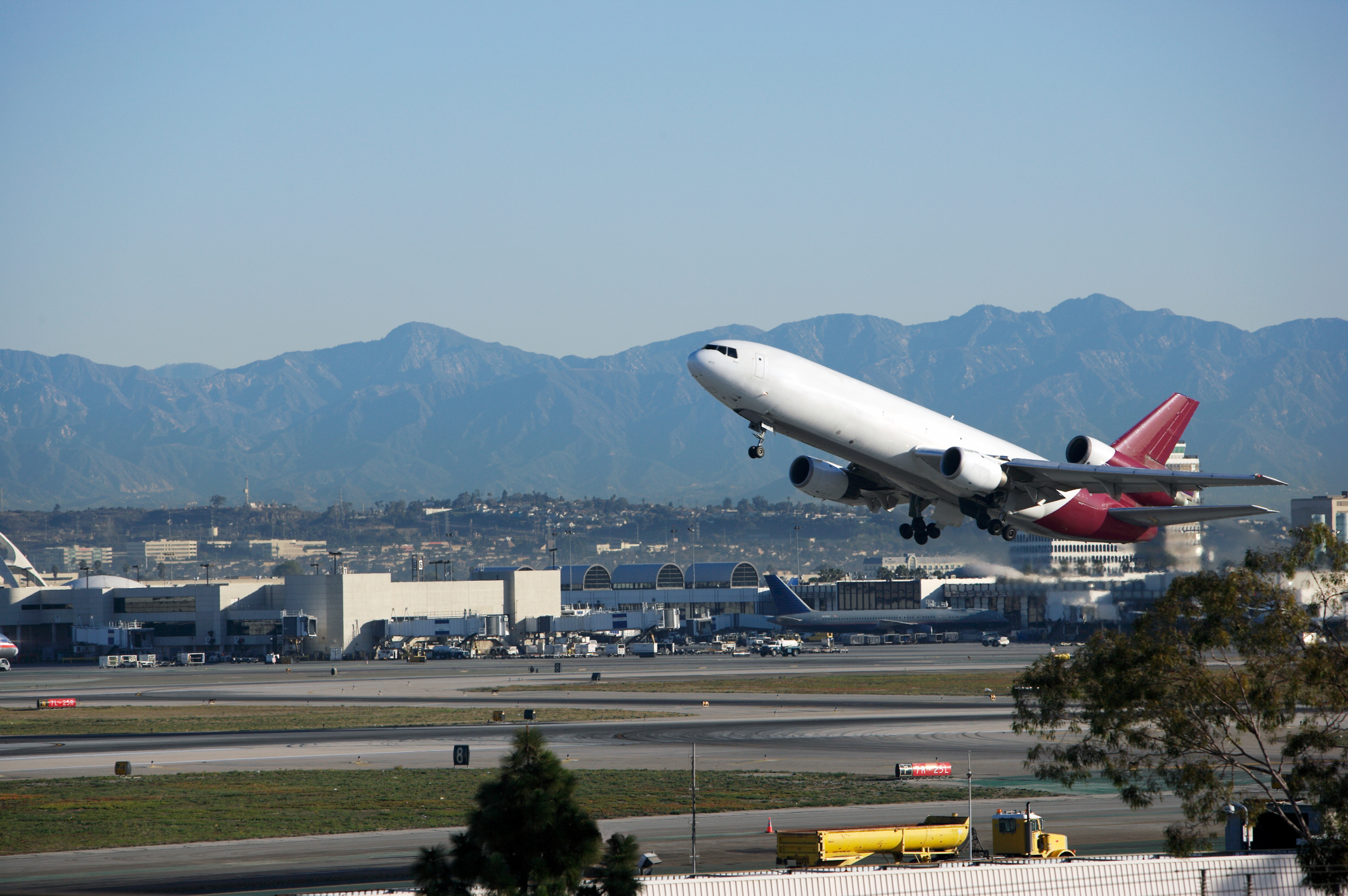 Kickstarter
[Speaker Notes: Дополнительно к тренингу мы ввели роль кикстартера]
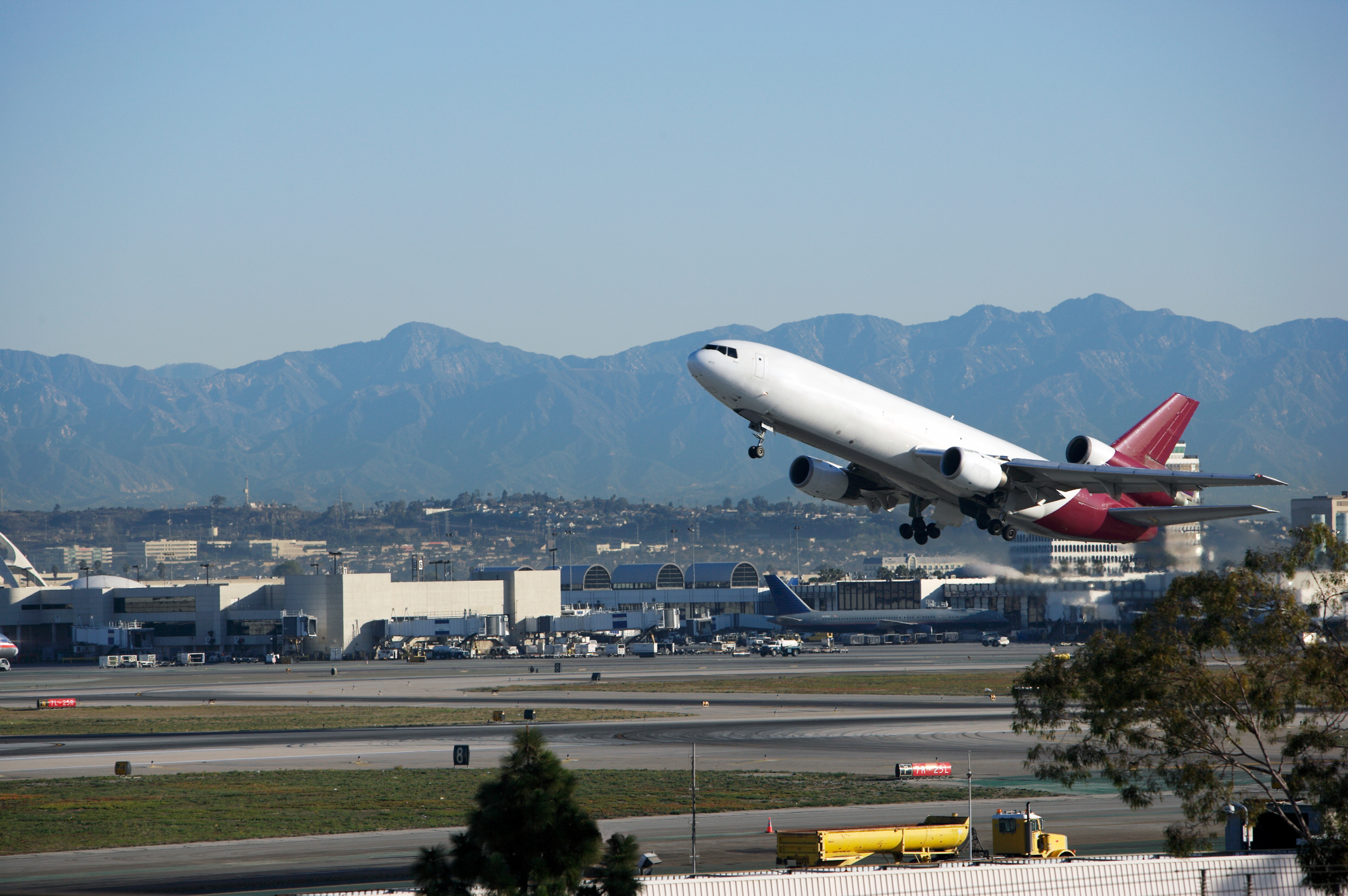 Kickstarter
Usually ex-team lead or someone experienced
Spends 2 – 3 months with a team
Sets up processes
All good–> goes to help another team
[Speaker Notes: что делать со старыми тимлидами
добавляем кикстартеров на пару месяцев, потом они идут нахуй дальше
оставляем в команде
следим, чтобы они там не лидили, а давали всем расти]
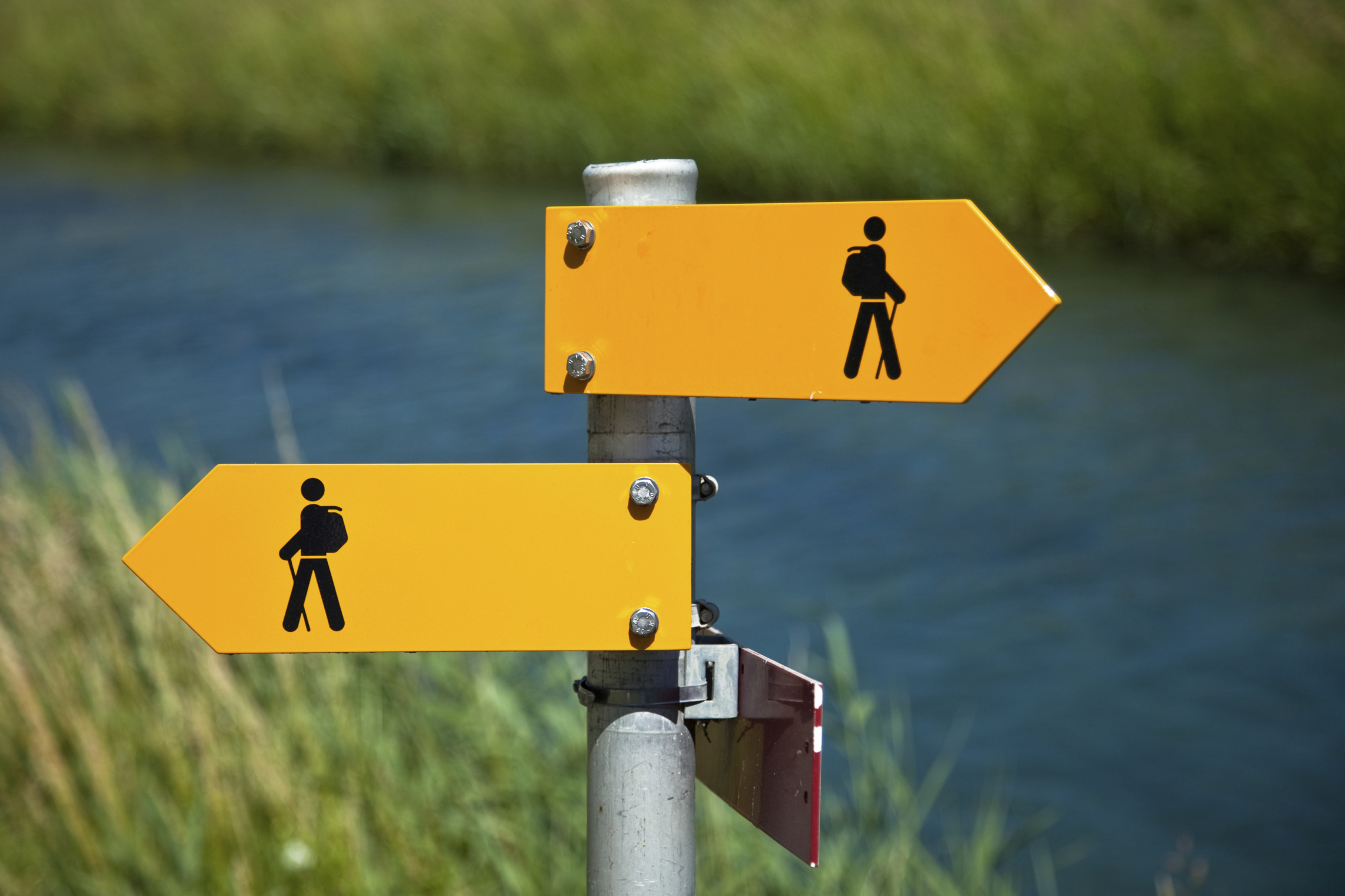 How to
solve 
conflicts?
example
[Speaker Notes: Ок, тимлидов нет, но кто выполняет их роль?
Например, кто решает конфликты?

Пример про русский язык]
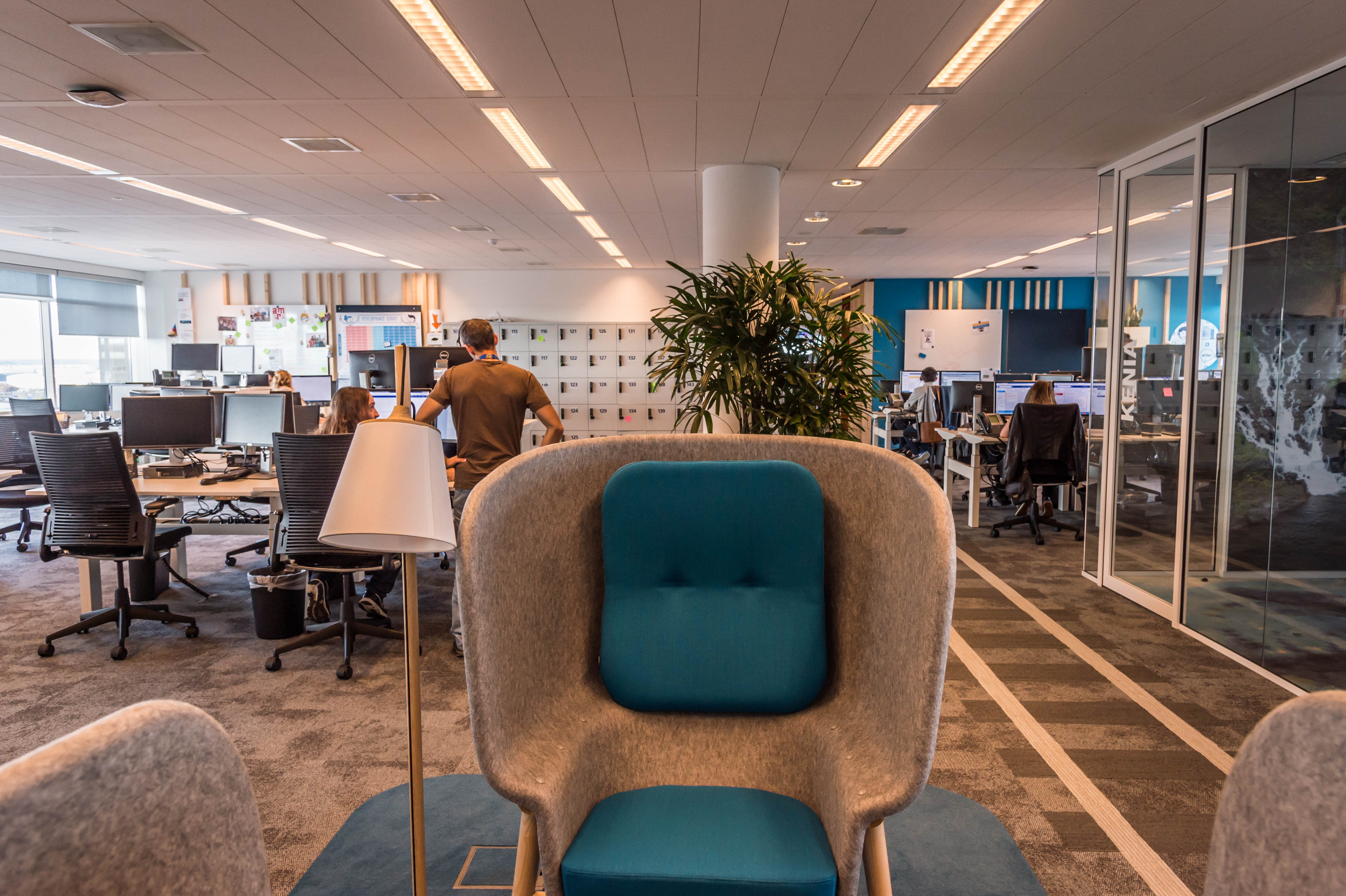 How to
give feedback?
example
[Speaker Notes: Пример про калибрацию и фидбек]
Magic?
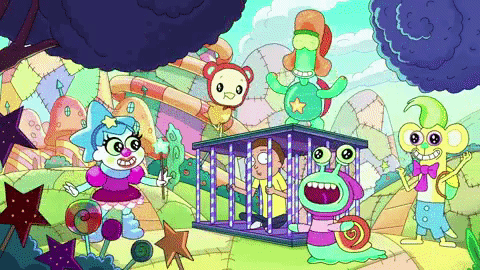 [Speaker Notes: Звучит волшебно и все компании мира уже срочно должны внедрить автономию
Так?
Нет!]
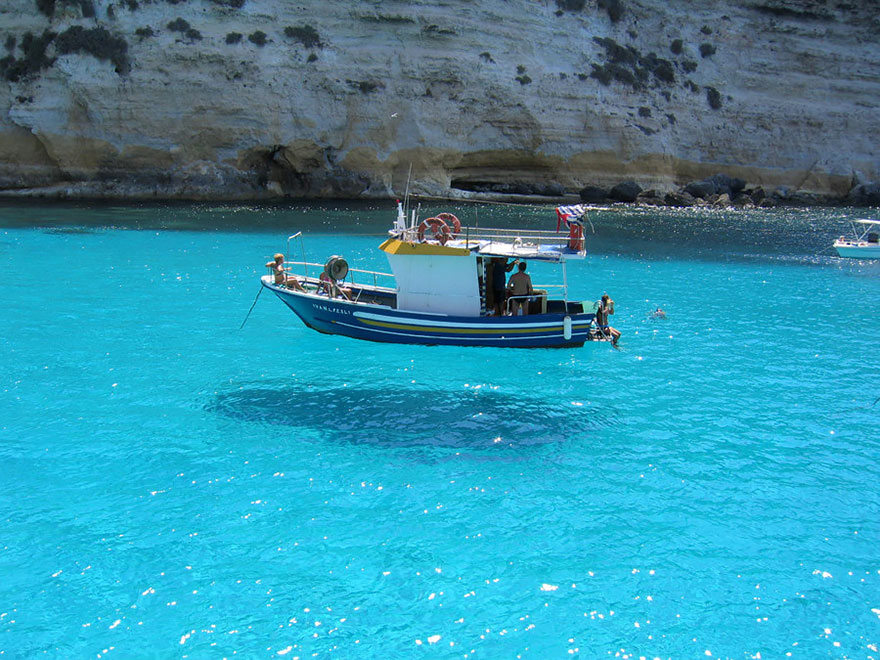 Not so straightforward.
[Speaker Notes: Не во всех командах было так радужно.
Было много команд, где все это тупо не работало и люди начали ссориться или не могли нормально работать

У нас повезло, плюс возможно еще и потому, что у меня был тимлидский опыт и я мог подталкивать команду в нужном направлении, хоть и не лидил ее]
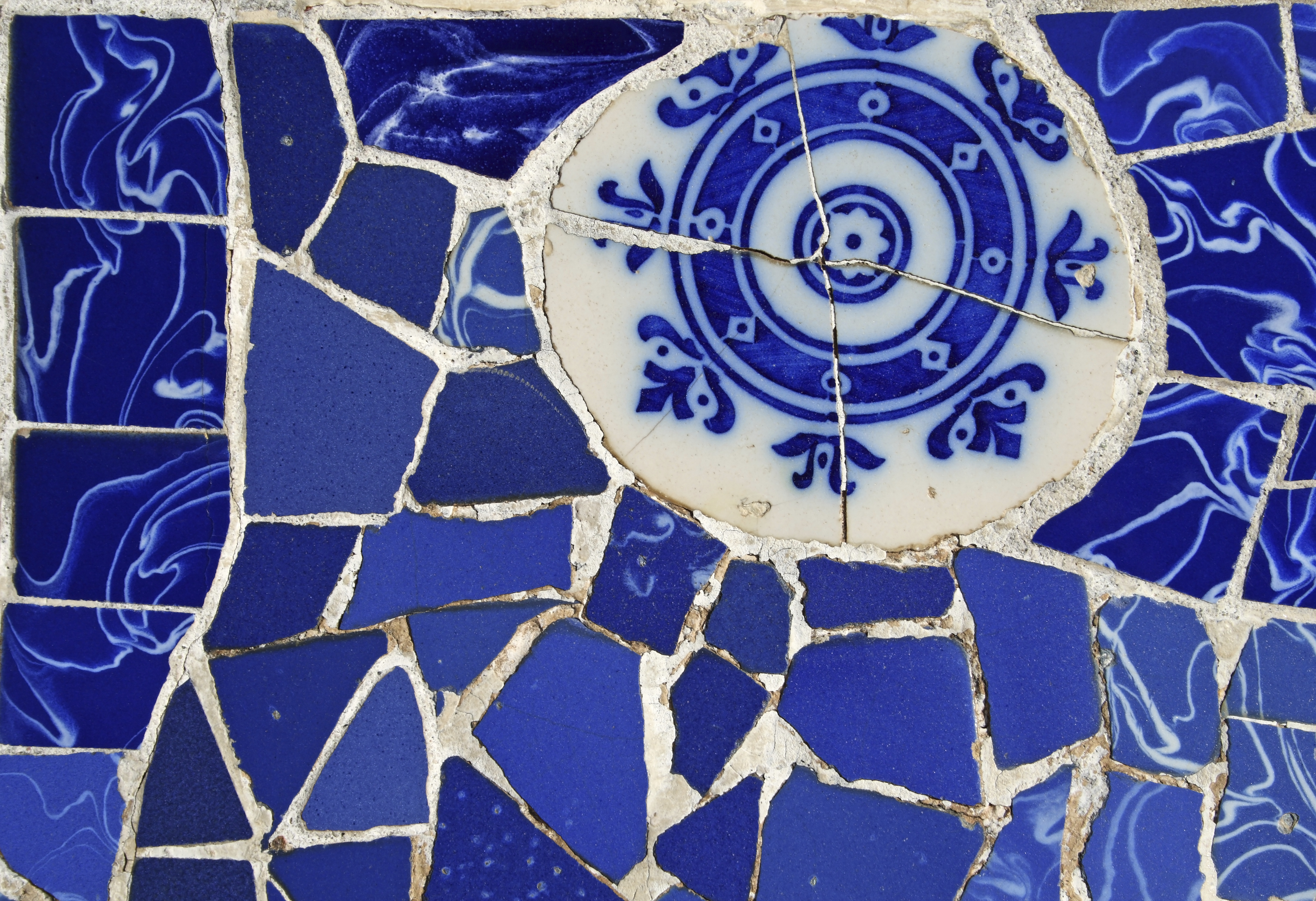 Problems
Teams composition often changes
Рост без поддержки
Нагрузка на STL
PO излишне контролировали
[Speaker Notes: Вот основные проблемы
Смена команд]
Tuckman’s model
Forming.
Storming.
Norming.
Performing.
Team just formed
Conflicts happen
Stability
All great
[Speaker Notes: Если вы знаете модель такмана про стадии развития команд

У нас в букинге люди в командах меняются довольно часто, это особенности бизнеса]
PO
[Speaker Notes: Вот начаоли так и все хорошо
Все друг друга знают]
PO
[Speaker Notes: Потом сменился один]
PO
[Speaker Notes: Потом еще один]
PO
[Speaker Notes: И так далее]
PO
[Speaker Notes: В итоге получается, что многие связи порушены, а новых нет
При этом буткамп повторно уже не проходили, кикстартера нет
Команда теряет темп и ее часто штормит]
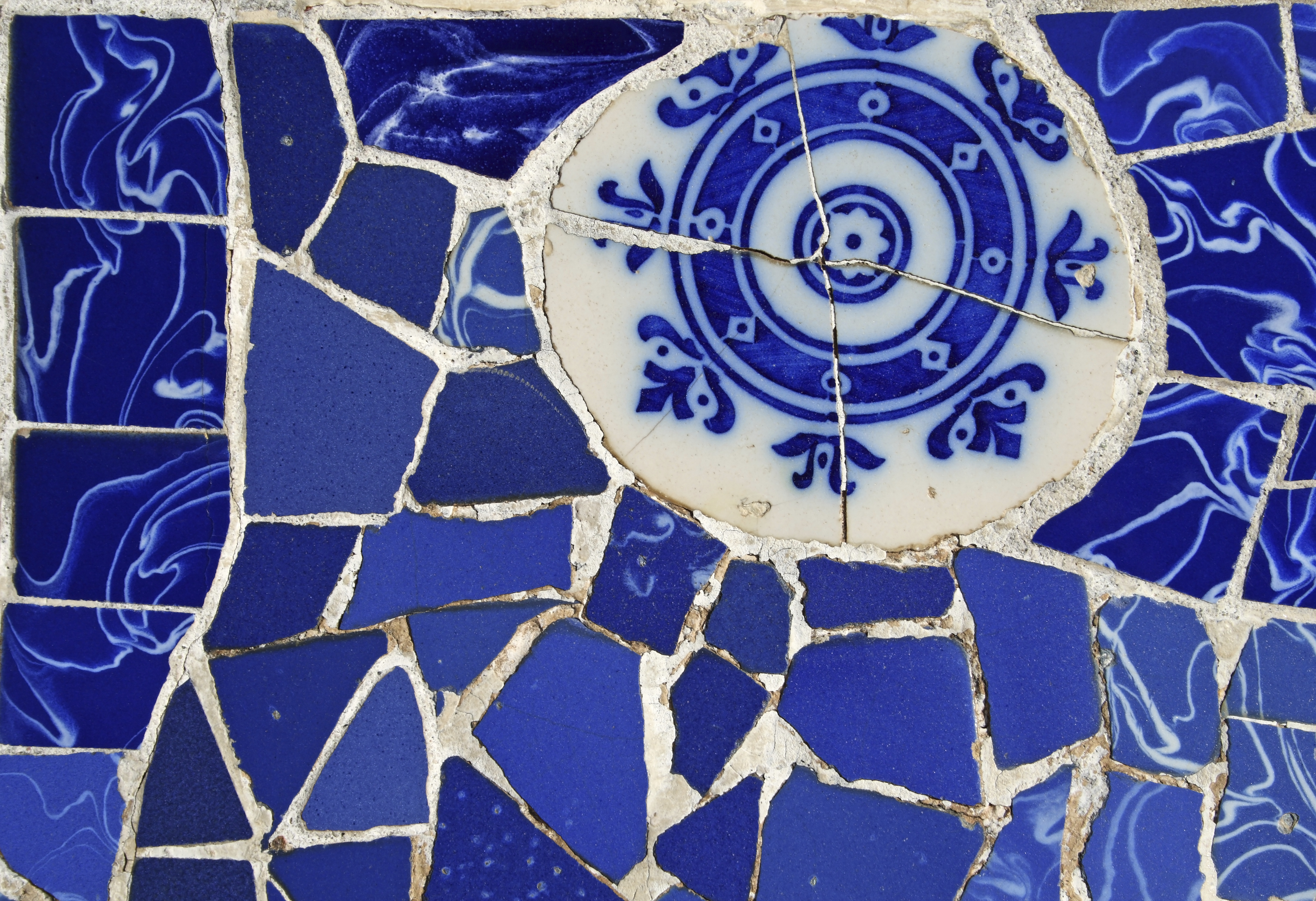 Problems
Teams composition often changes
Growth without support
Нагрузка на STL
PO излишне контролировали
[Speaker Notes: Еще проблема – никто не поддерживает рост
Раньше ТЛ был точкой входа
Сейчас никого конкретного
И трудно ориентироваться самому, нечасто получаешь фидбек и тп]
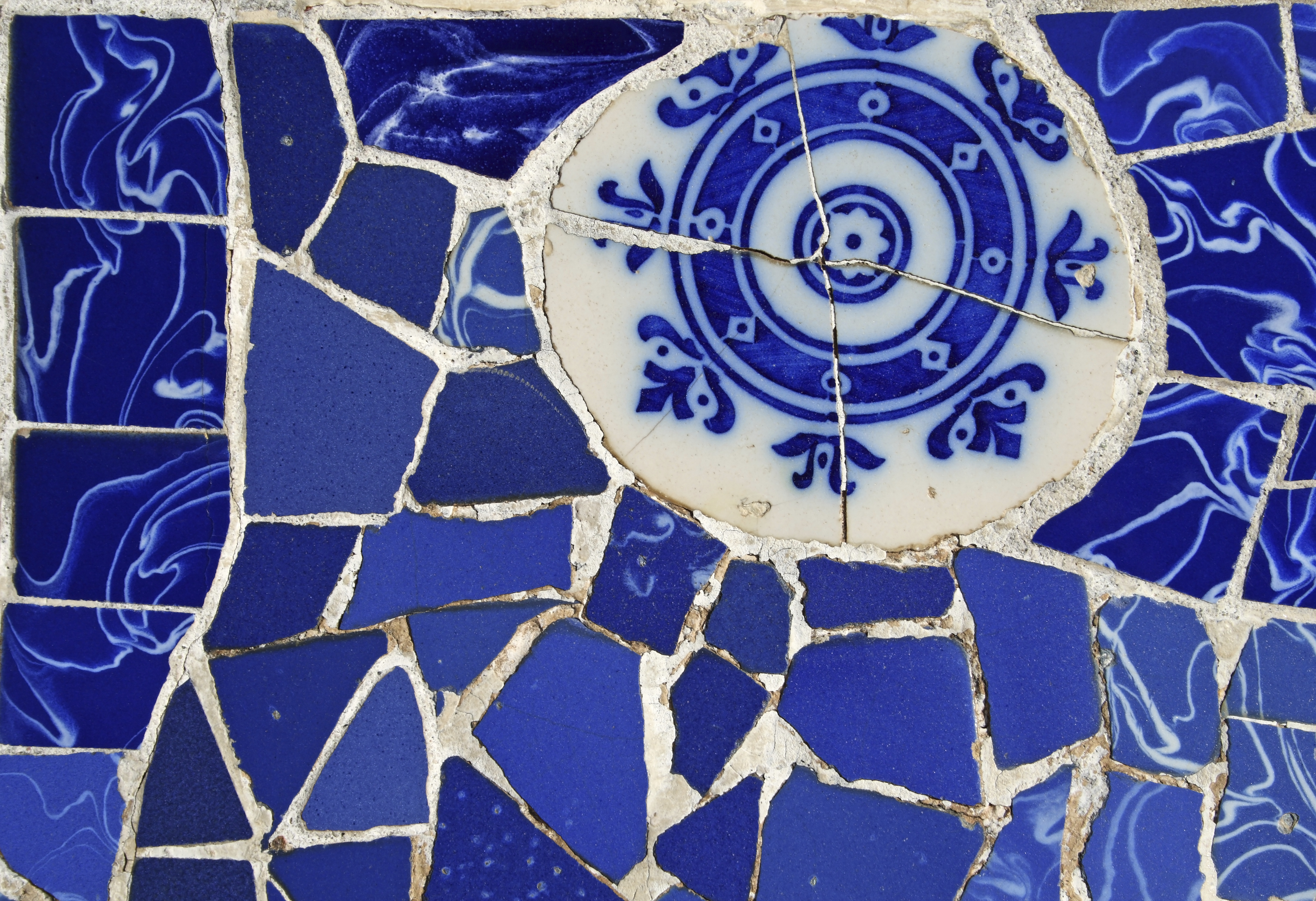 Problems
Teams composition often changes
Growth without support
Overloaded STLs
PO излишне контролировали
[Speaker Notes: Далее – предсказуемо – нагрузка на СТЛ выросла очень сильно]
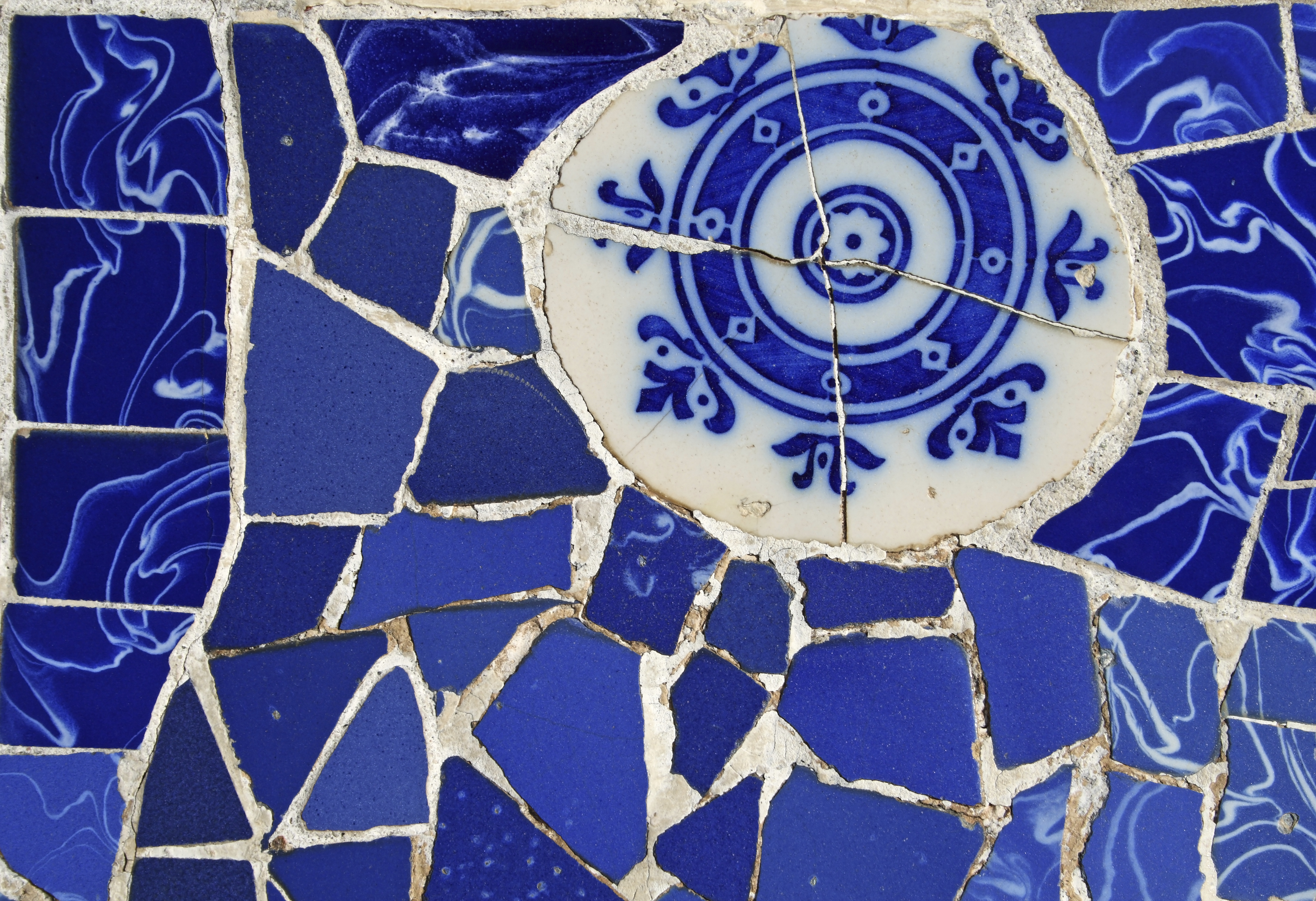 Problems
Engagement dropped!
Teams composition often changes
Growth without support
Overloaded STLs
[Speaker Notes: И под конец вовлеченность так и не выросла, а местами даже упала в отдельных департаментах]
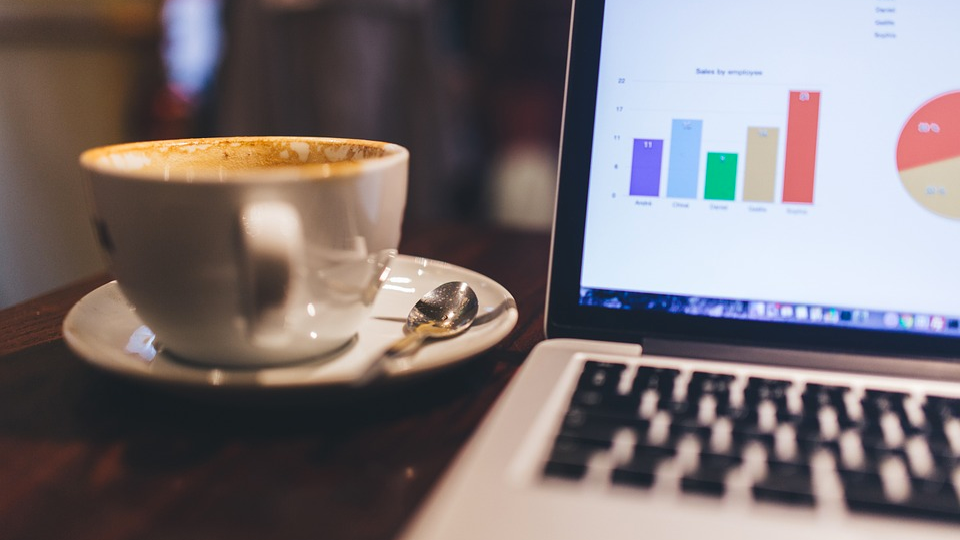 We needed a change
[Speaker Notes: надо искать выход
Но мы понимали, что автономия как таковая – это хорошо и надо бы ее сохранить]
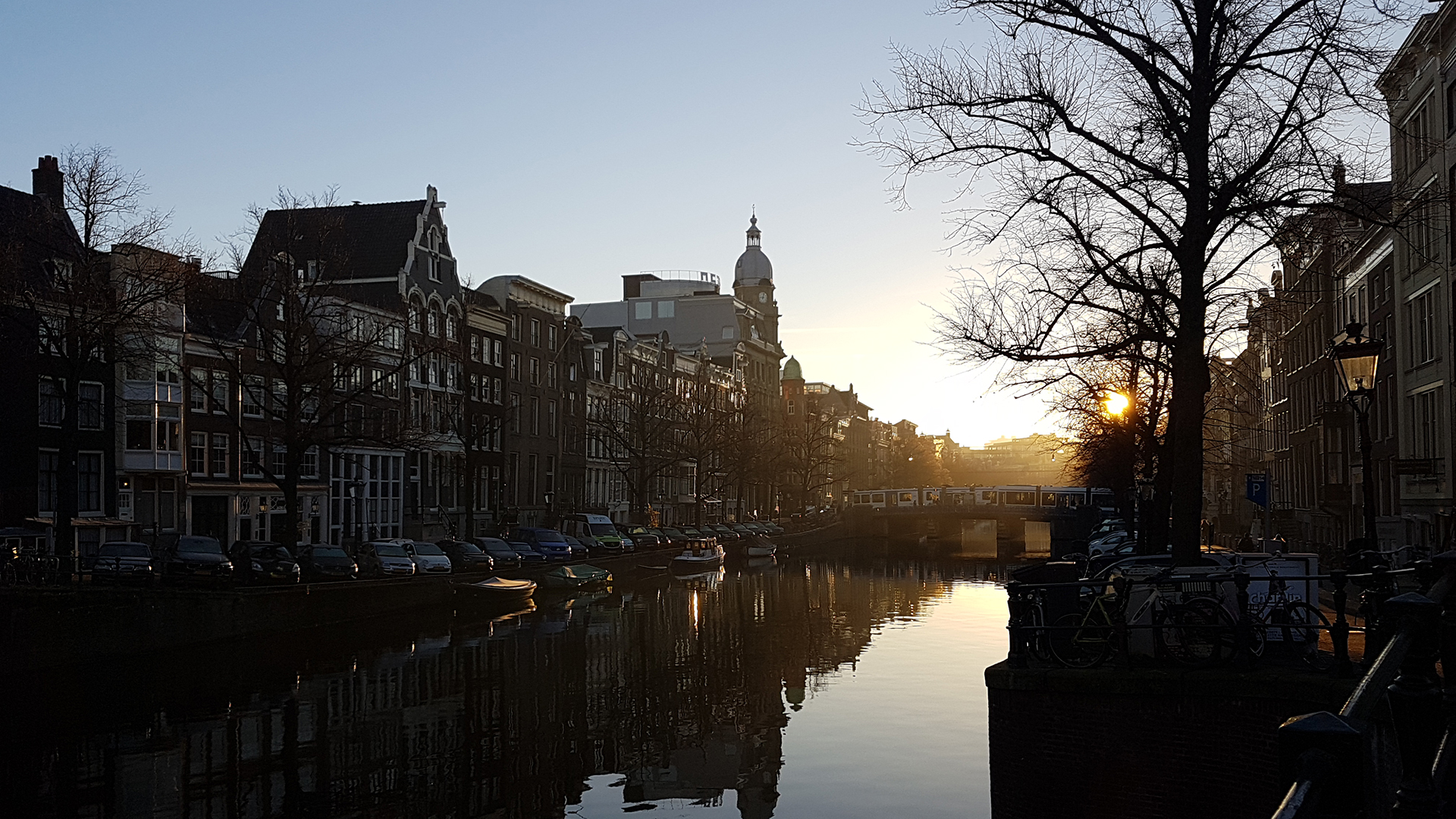 2017
[Speaker Notes: Настал 2017
Мы признали автономию неудачей, и начали вводить тимлидов назад
Но немного по другому]
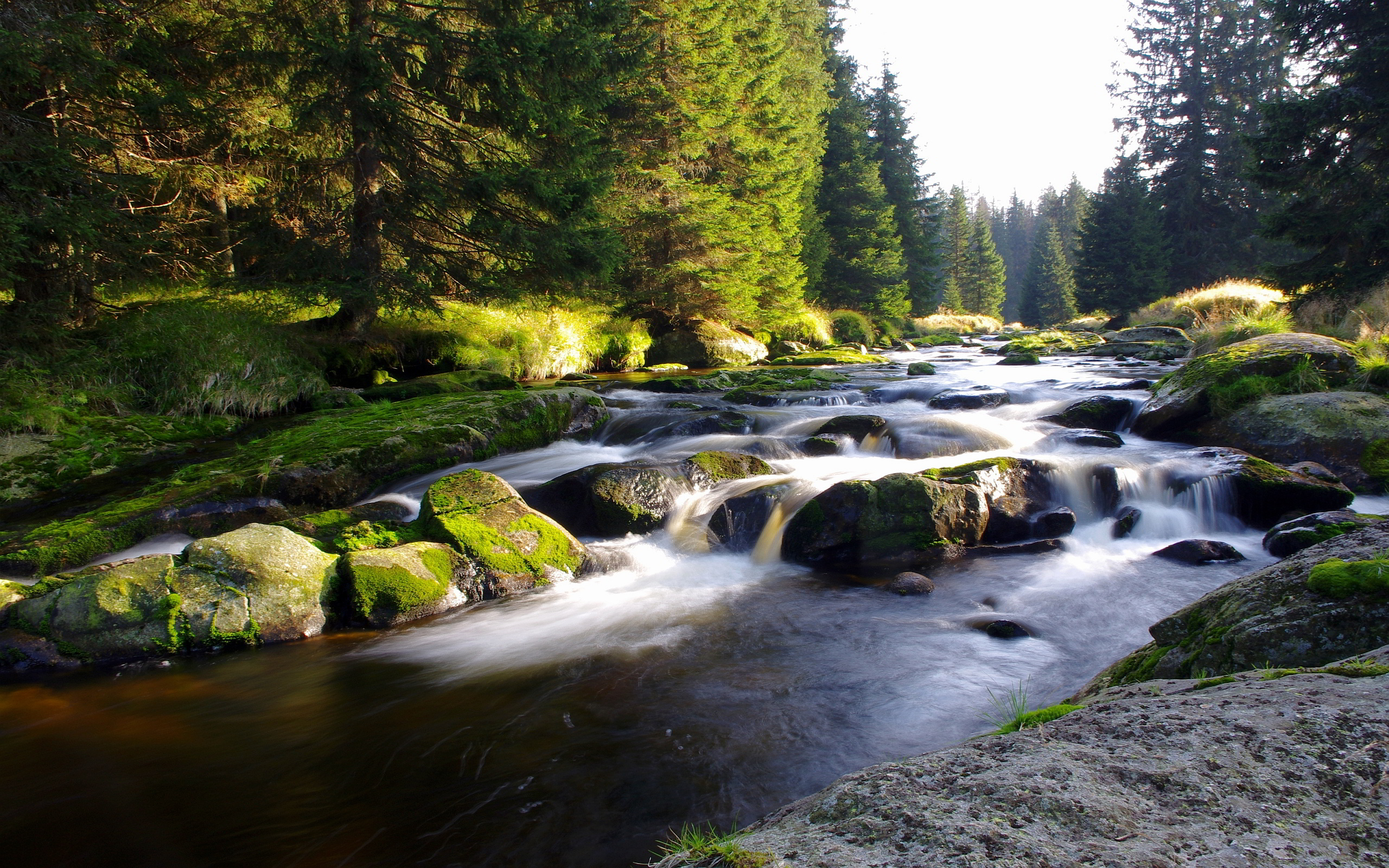 Team Lead
+
Autonomy
=

Servant Leadership
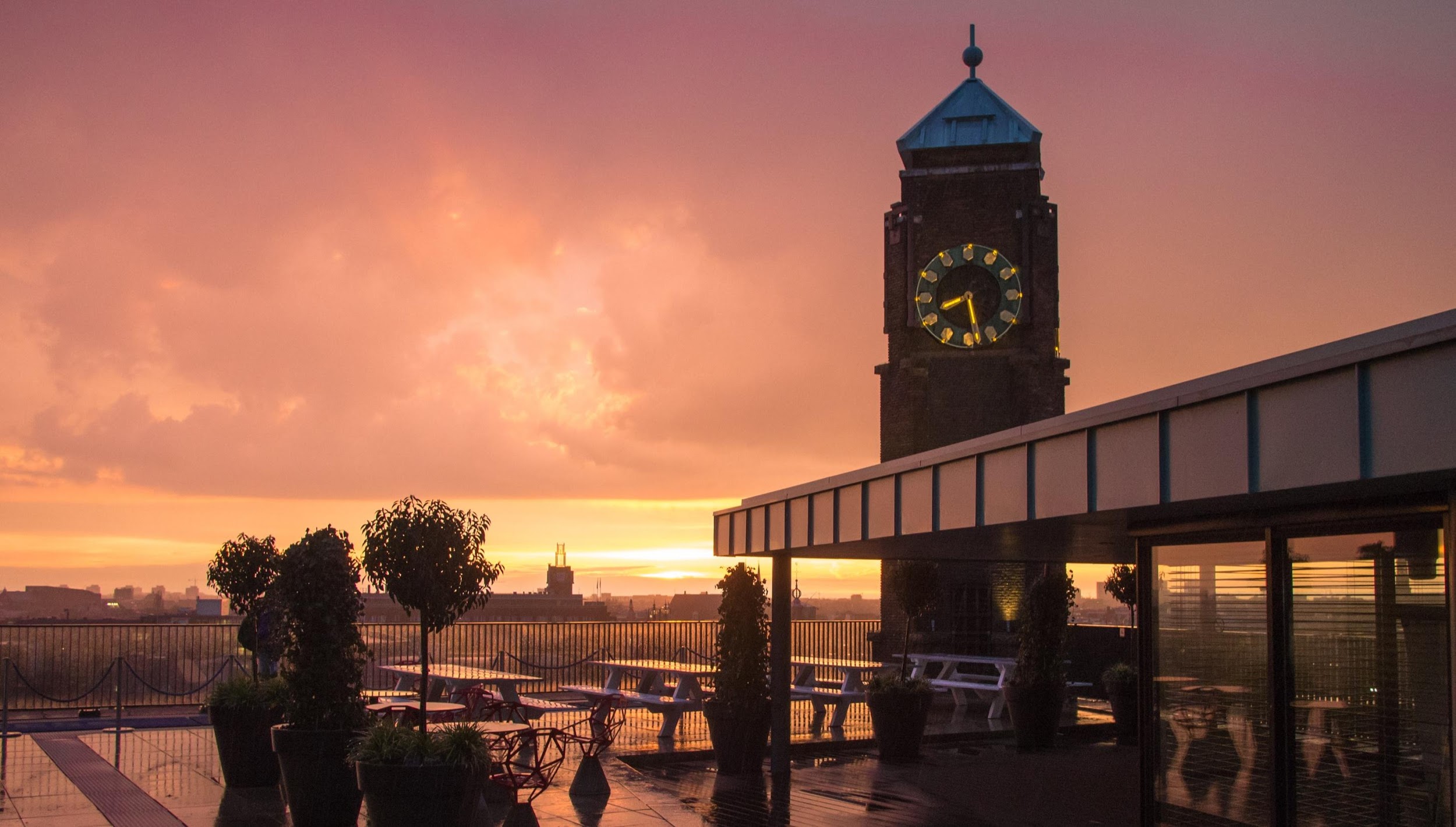 Servant-Leader.
…the servant-leader shares power, puts the needs of others first and helps people develop and perform as highly as possible…
© Wikipedia
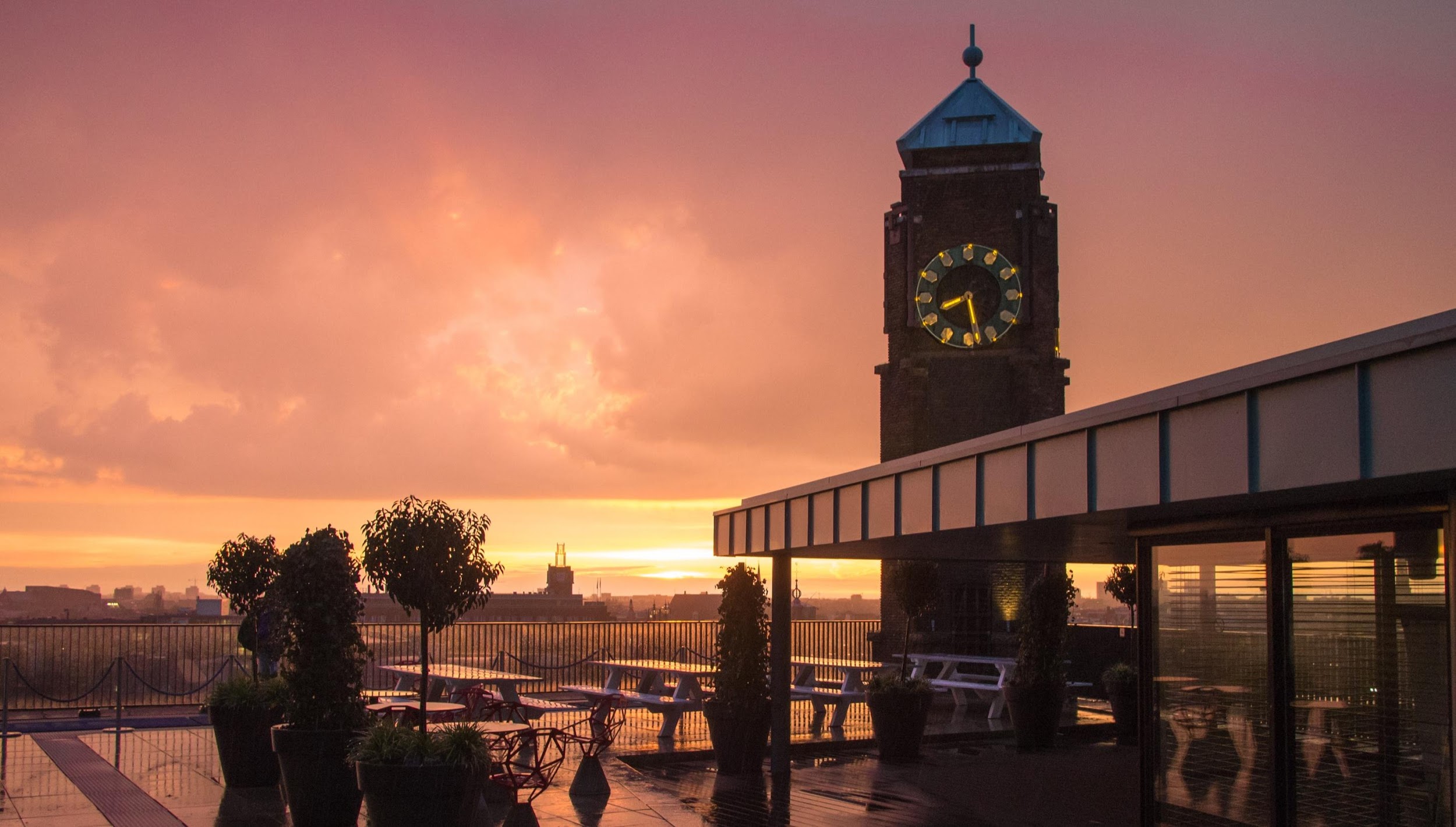 “Distancing oneself from using power, influence and position to serve self, and instead gravitating to a position where these instruments are used to empower, enable and encourage those who are within one’s circle of influence”
Before (with team lead)
PO
TL
Before (autonomous)
PO
[Speaker Notes: Вот начаоли так и все хорошо
Все друг друга знают]
Now
TL
PO
[Speaker Notes: То есть появился тимлид, но команды все равно продолжили иметь больше горизонтальных связей и автономии]
Servant-Leader.
Roles & responsibility
Team performance
People growth
Core contribution
[Speaker Notes: При этом у новрго тимлида гораздо больше стало времени на рост людей]
growth

performance

core
Servant-Leader
«old» TL
[Speaker Notes: Но при это пропорции могут меняться и это основное отличие

адаптивность]
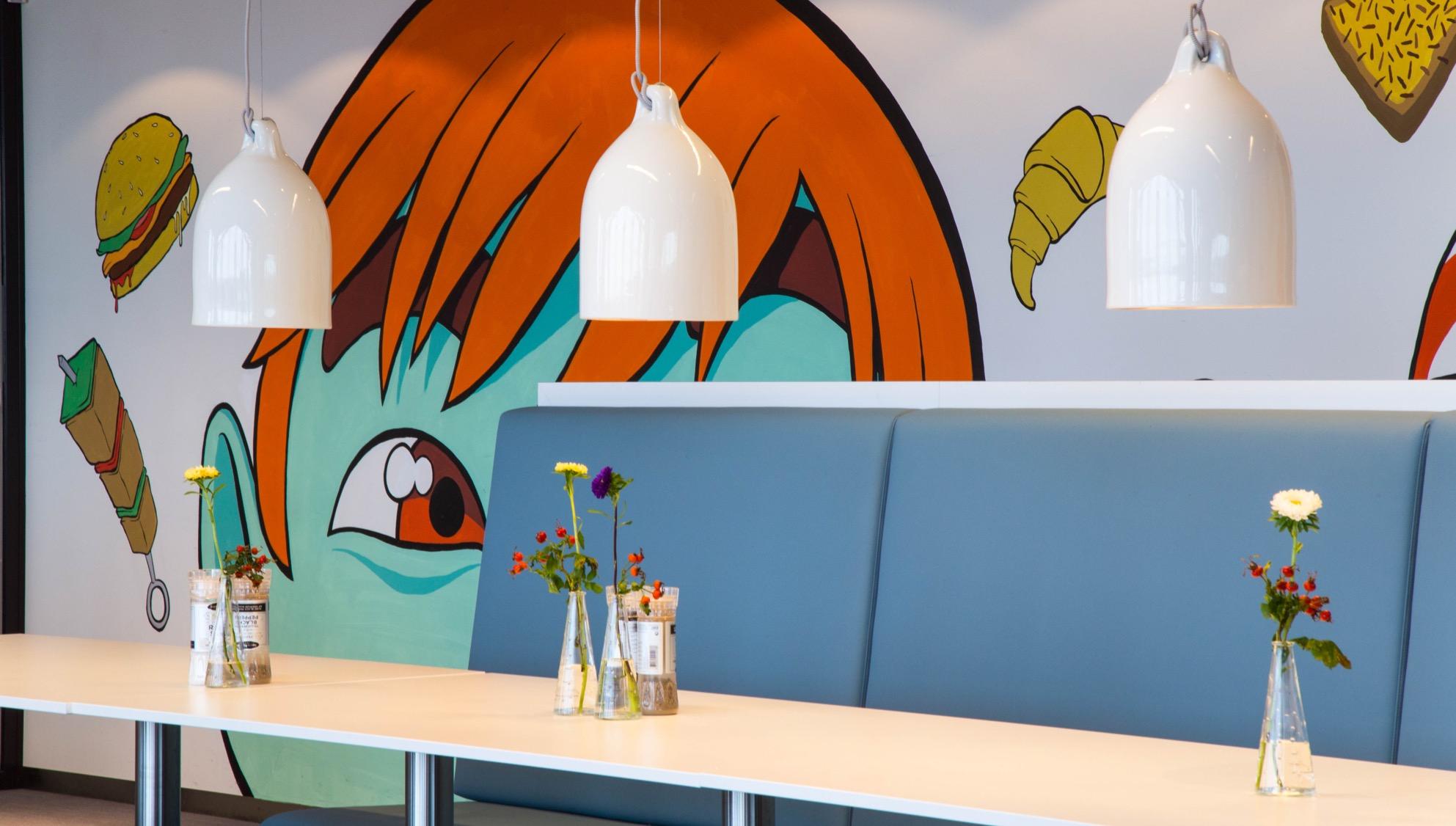 Adaptability
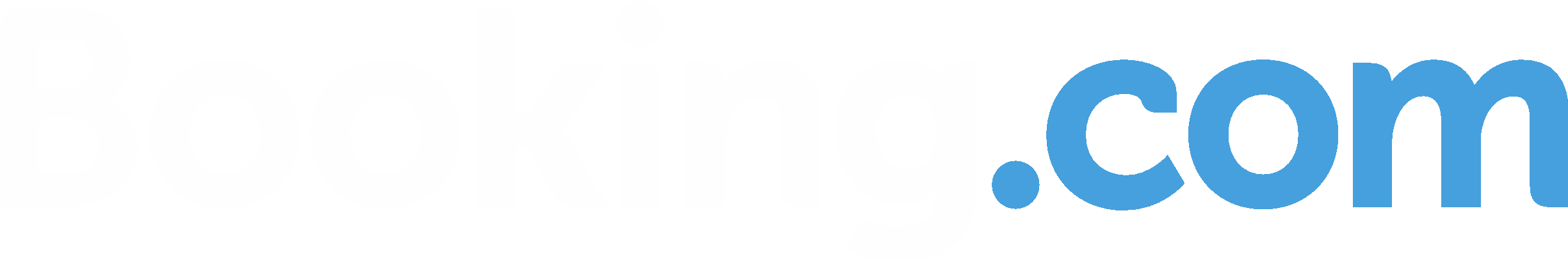 [Speaker Notes: Тут пример про ведение за собой, рядом, и позади]
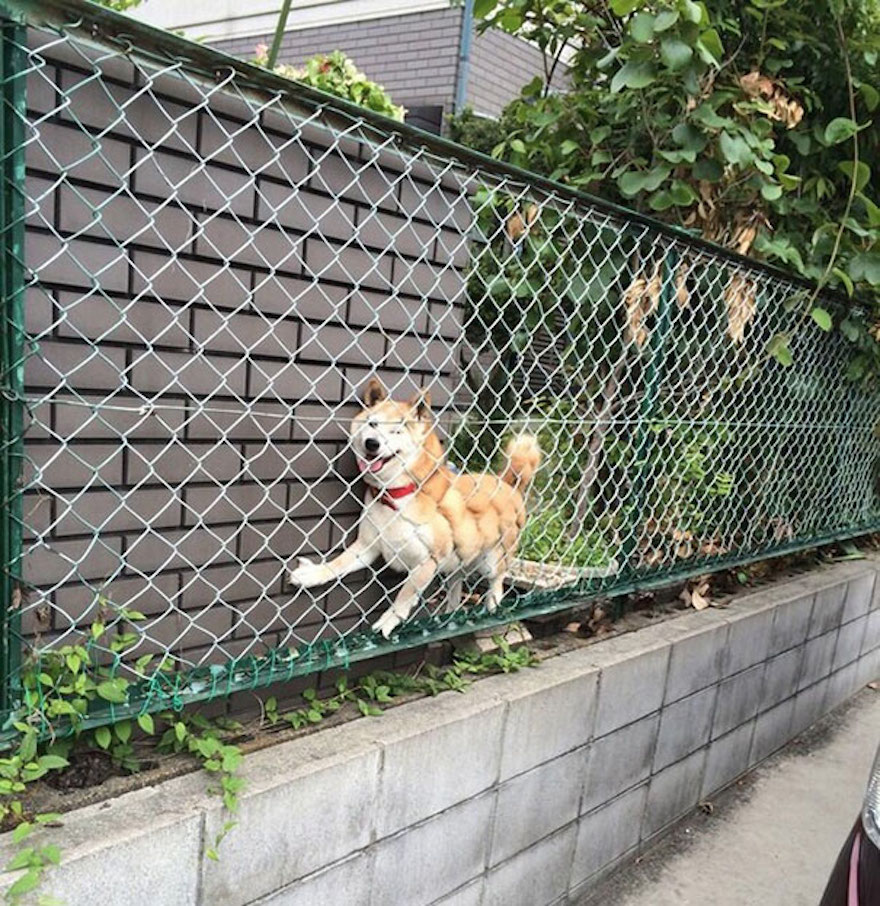 How to build autonomy
Gain trust
Provide choice
Distribute responsibility
Give opportunities
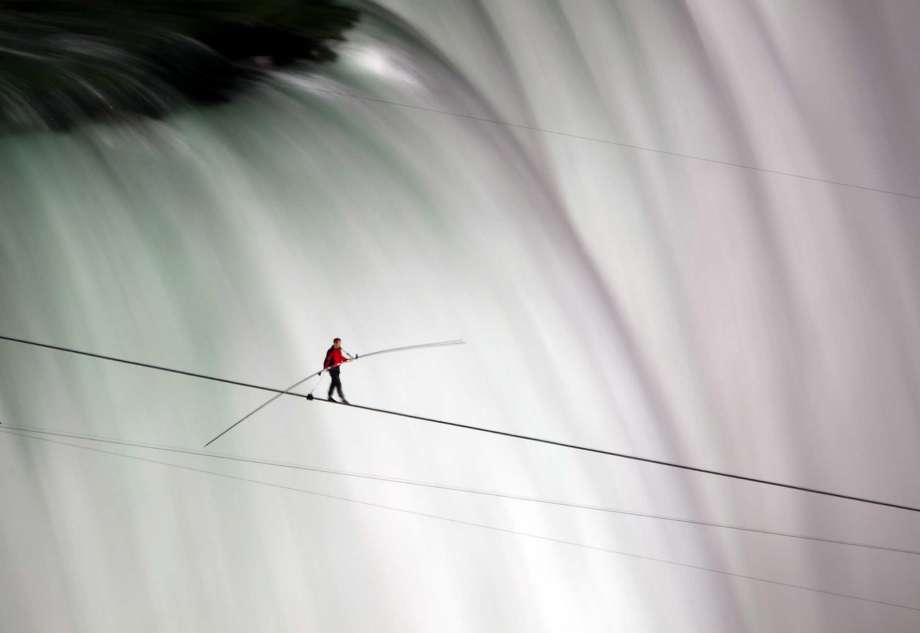 Autonomy– IS NOT
Product Owner
working alone
anarchy
carelessness
Приоритезация
Ведение беклога
Контроль метрик
Отчет перед бизнесом
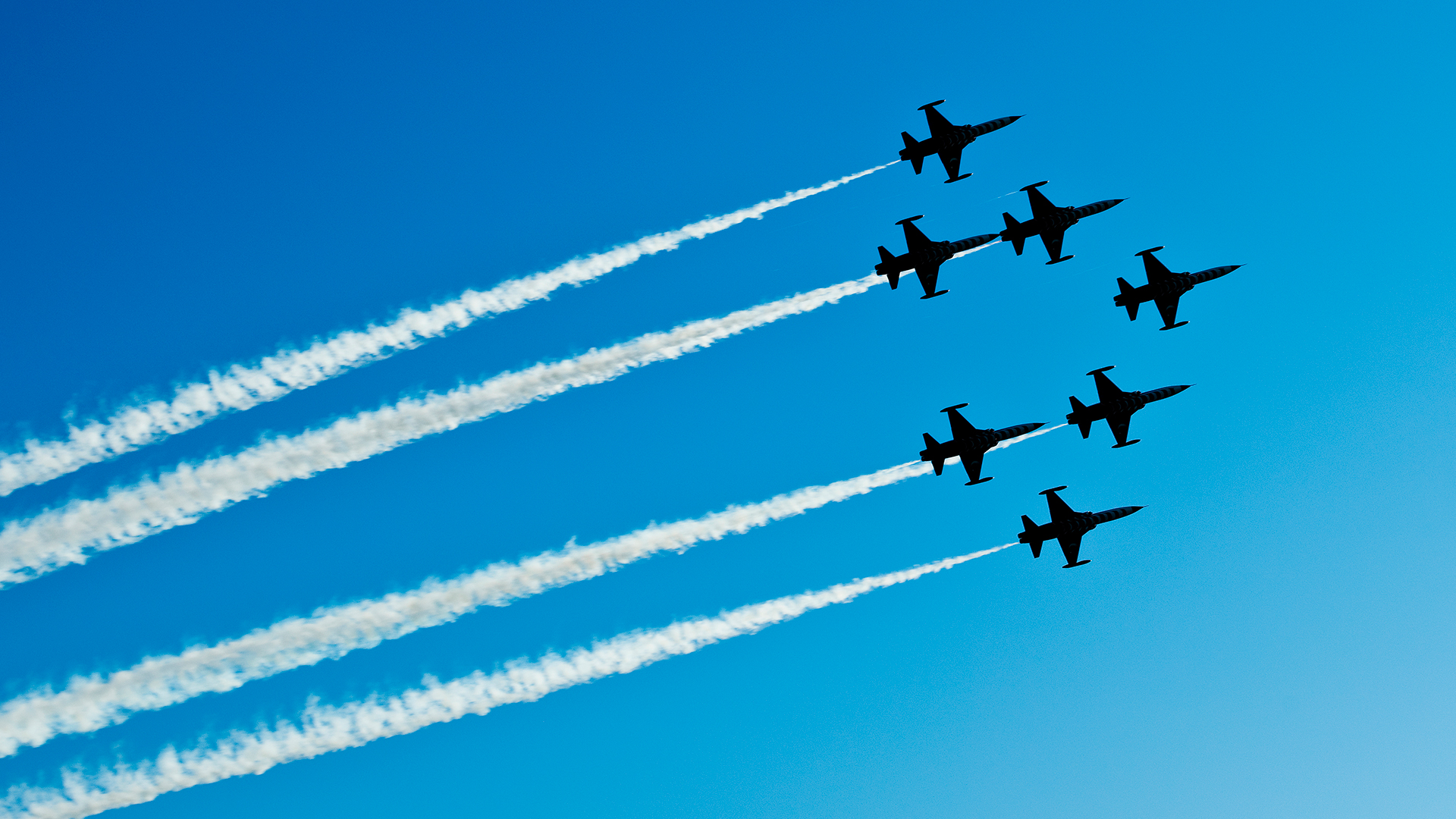 We need team leads!
[Speaker Notes: Окей, все вроде звучит норм, но проблема – где взять тимлидов для тех команд?]
Grow inside.
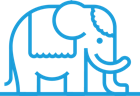 Identify talent
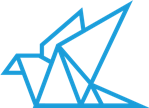 TL bootcAMP
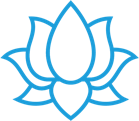 Agile coach support
Hire.
Source candidates worldwide
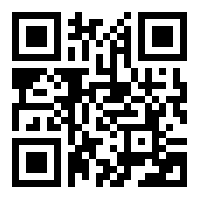 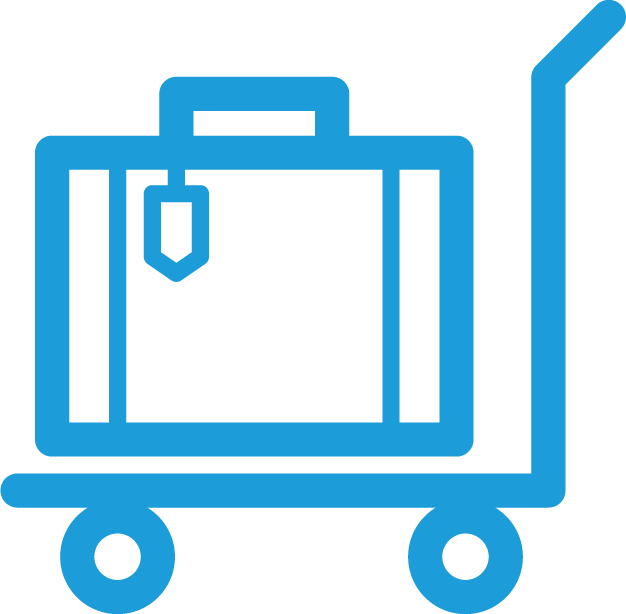 Relocate to HQ in Amsterdam
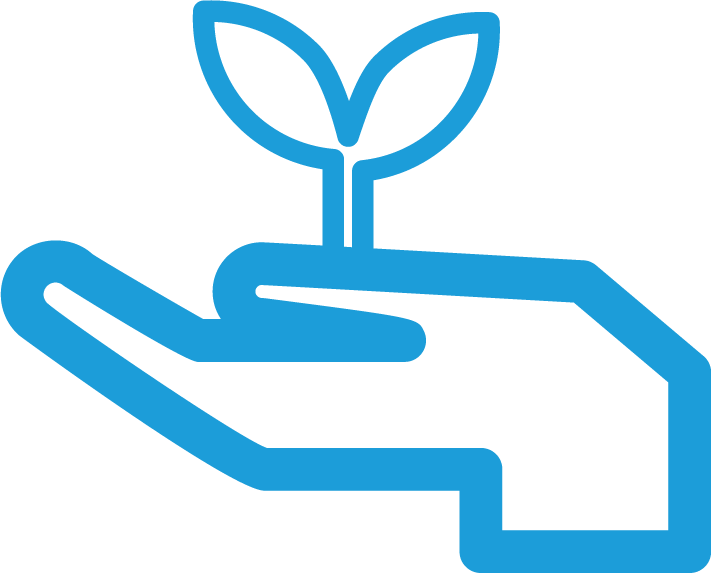 Teach and grow
https://workingatbooking.com/
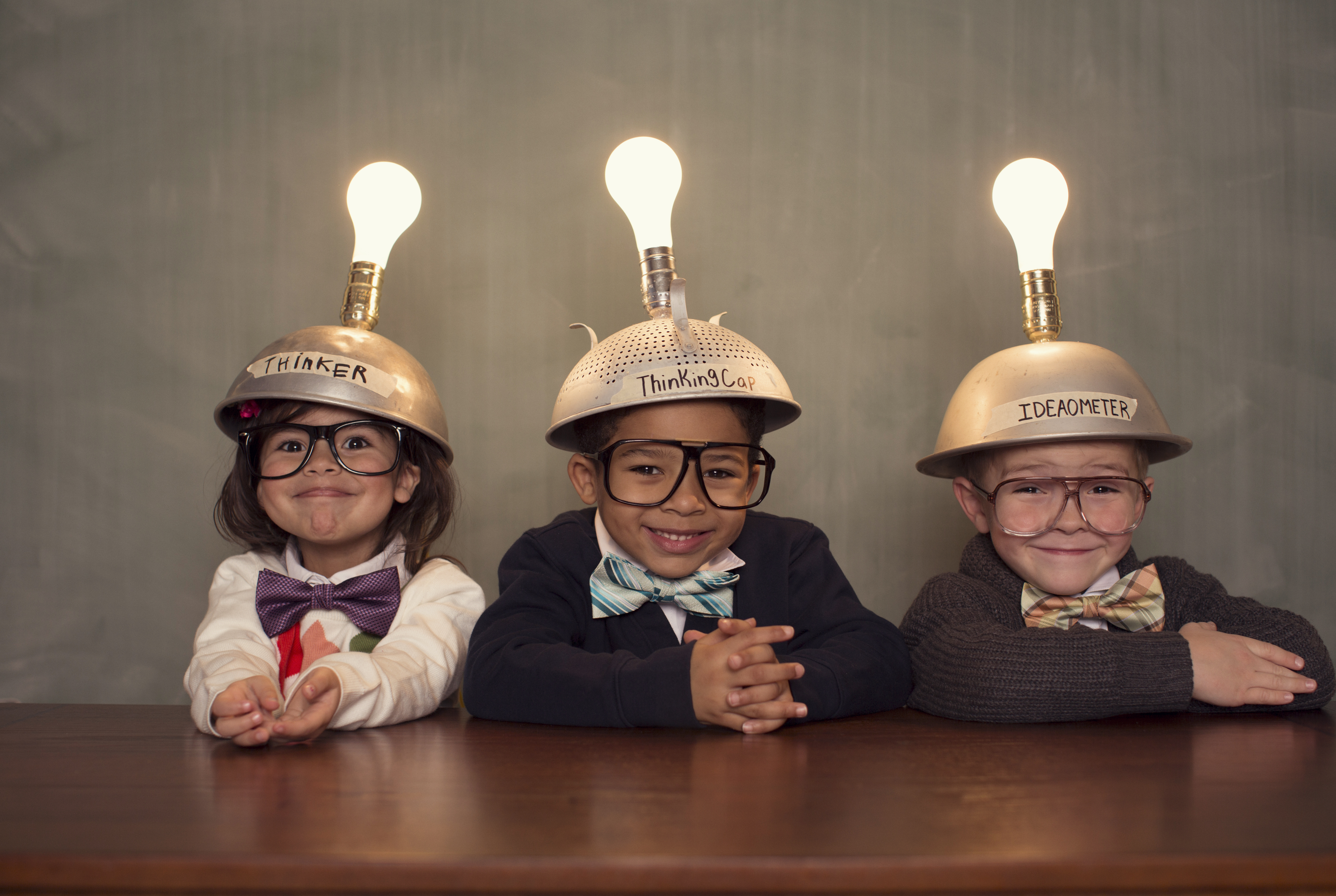 Summary.
You can and need to change
Autonomy is not scary
Be a leader, not a boss!
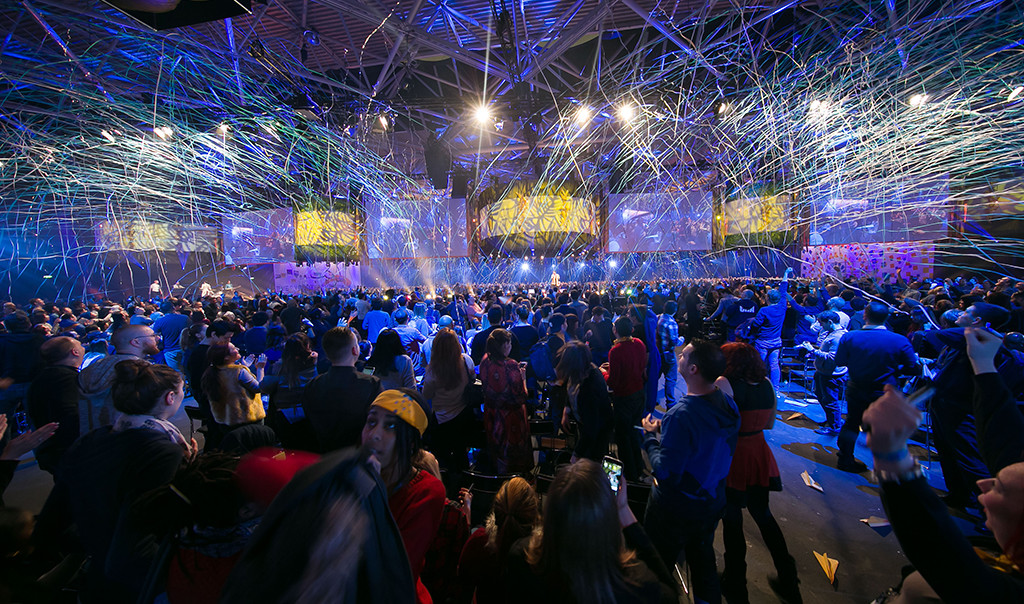 Thank you!
 fb.com/glamcoder
@glamcoder